Het botten-en-spieren-spel
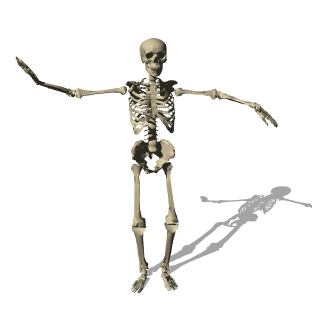 START
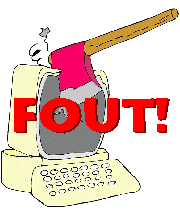 Druk op de knop om opnieuw te proberen!
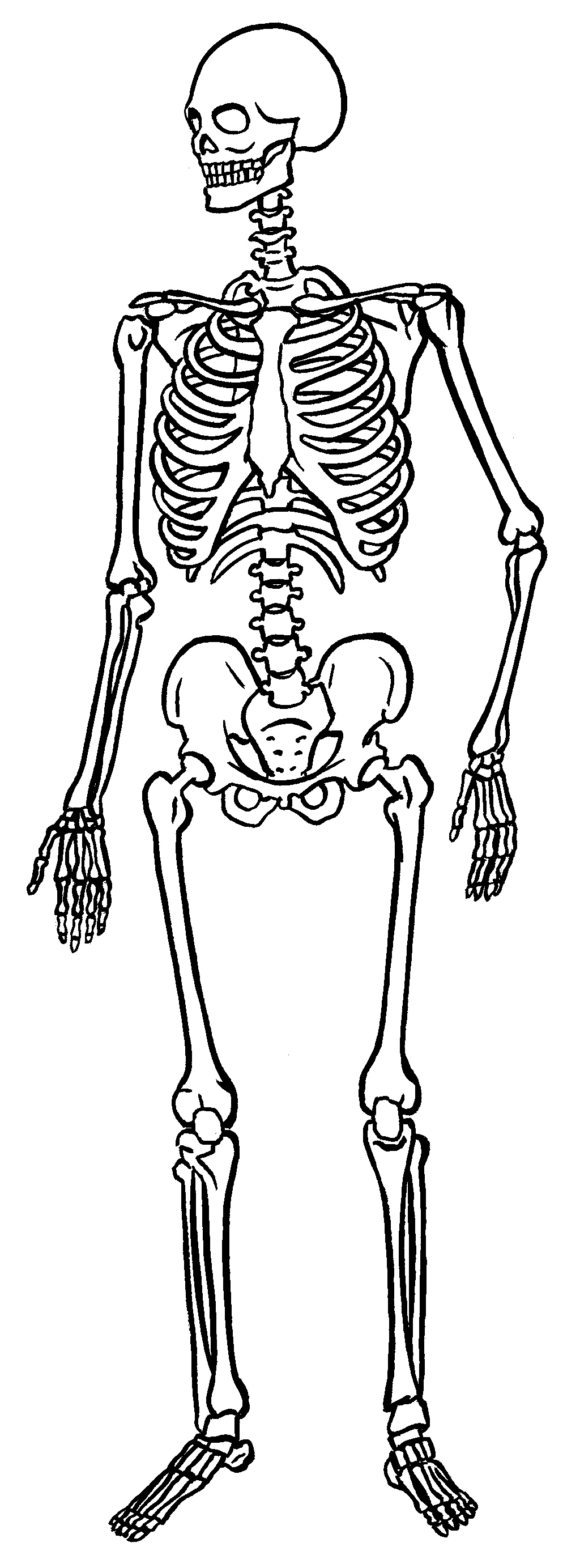 1. Klik op het knopje van
    de WERVELS
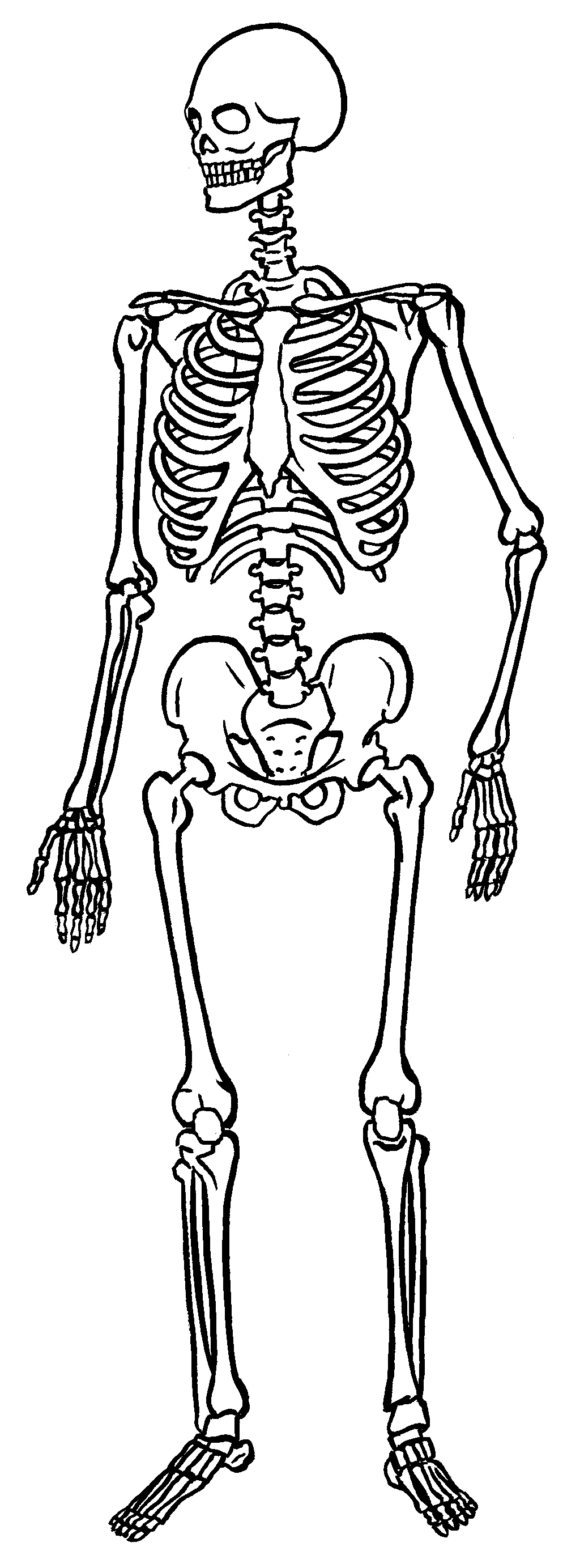 JUIST!
WERVELS
2. Klik op het knopje van
    het BORSTBEEN.
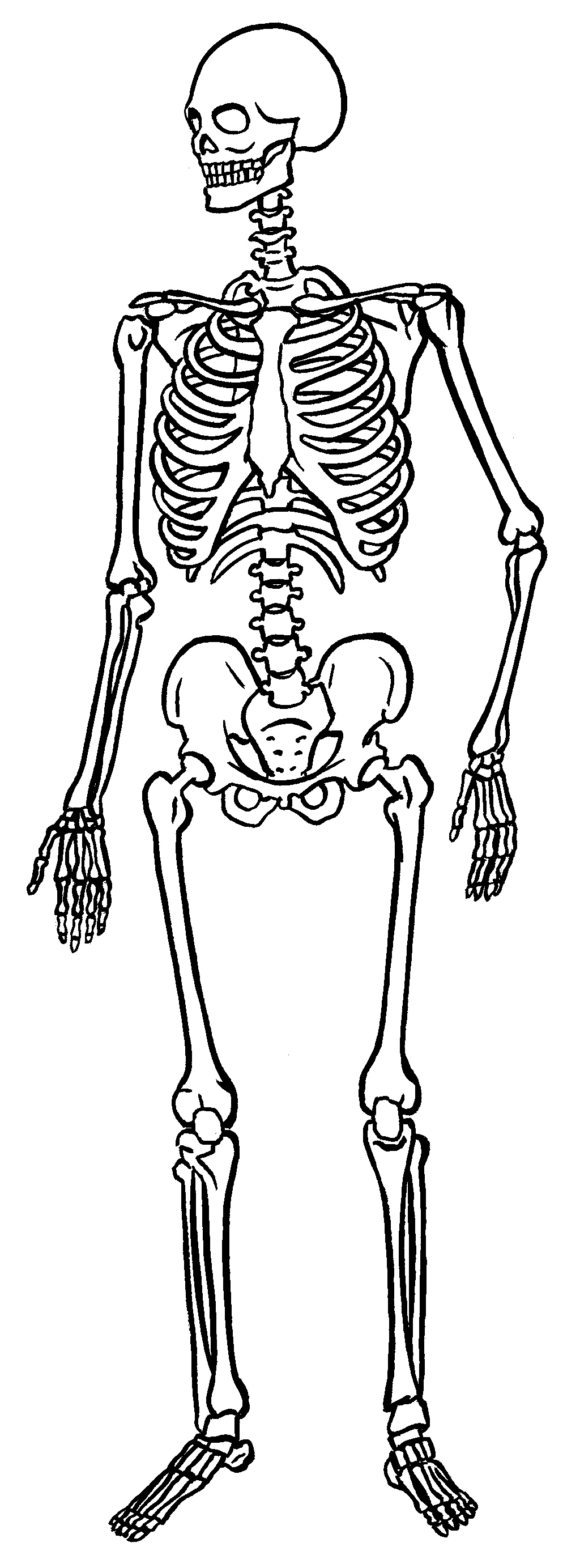 BORSTBEEN
JUIST!
WERVELS
3. Klik op het knopje van
    de SCHEDEL.
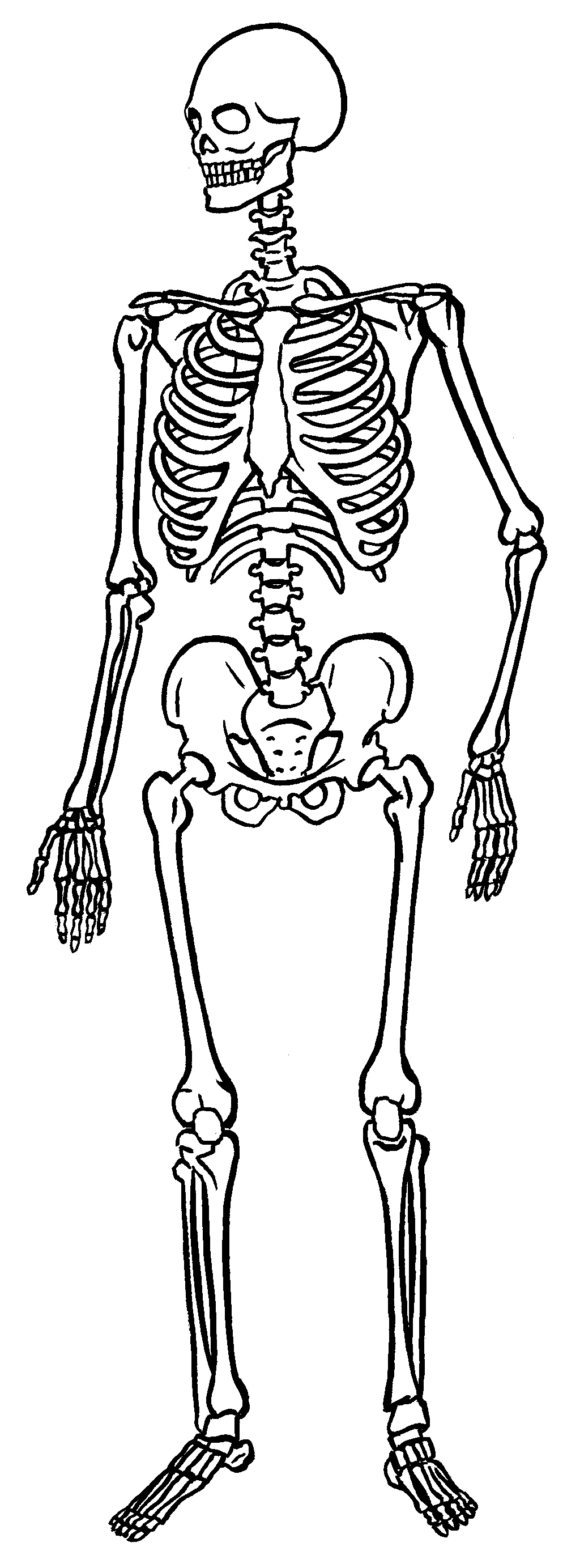 JUIST!
SCHEDEL
BORSTBEEN
WERVELS
4. Klik op het knopje van
    de KNIESCHIJF.
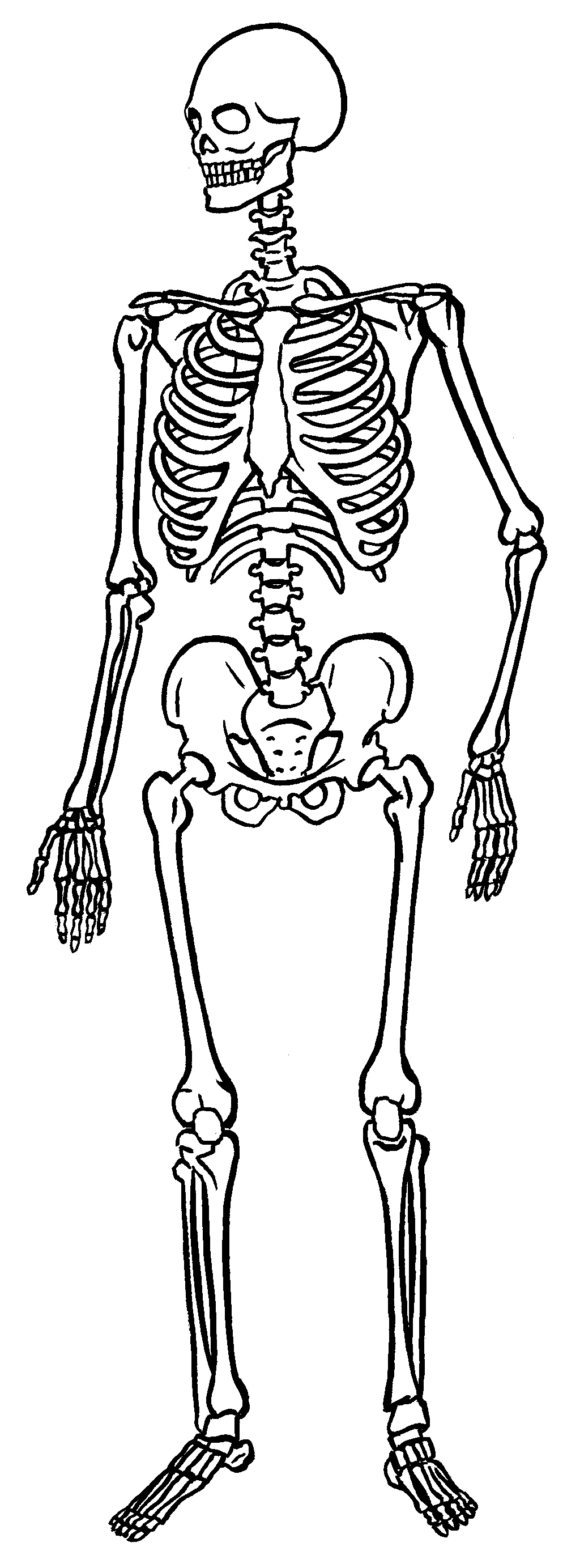 SCHEDEL
BORSTBEEN
WERVELS
5. Klik op het knopje van
    de ELLEPIJP.
JUIST!
KNIESCHIJF
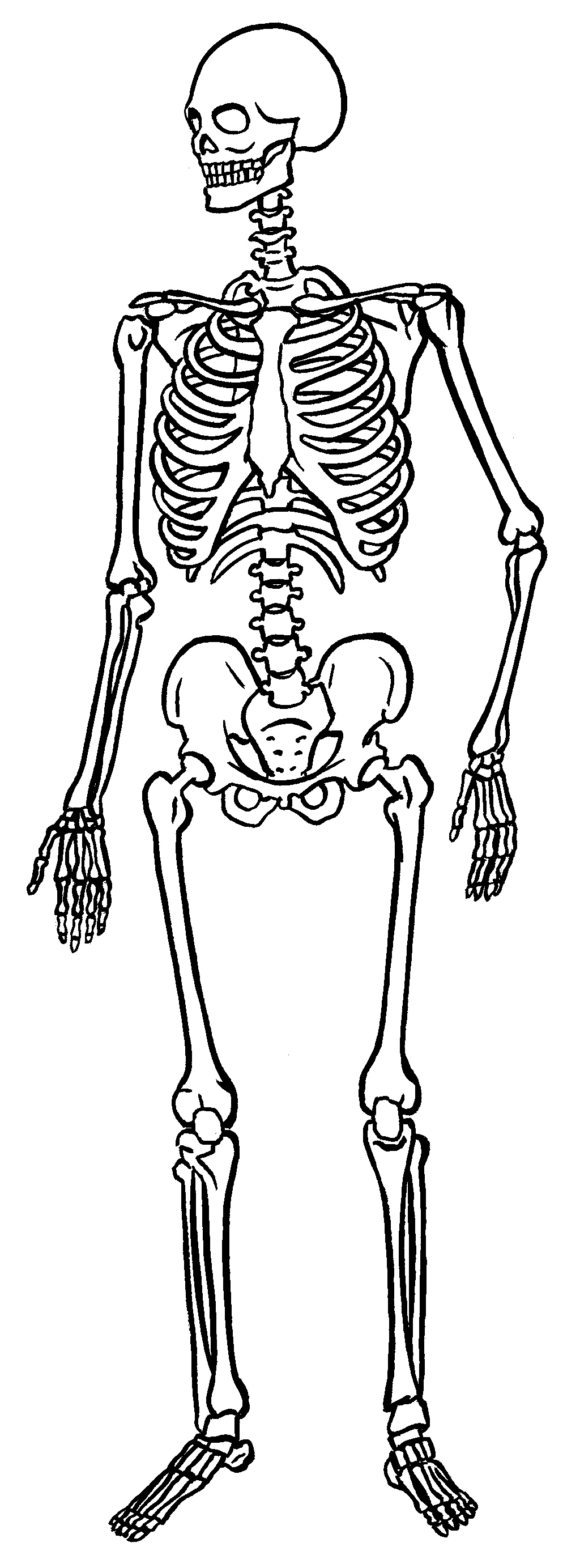 SCHEDEL
BORSTBEEN
JUIST!
WERVELS
ELLEPIJP
6. Klik op het knopje van
    het SPAAKBEEN.
KNIESCHIJF
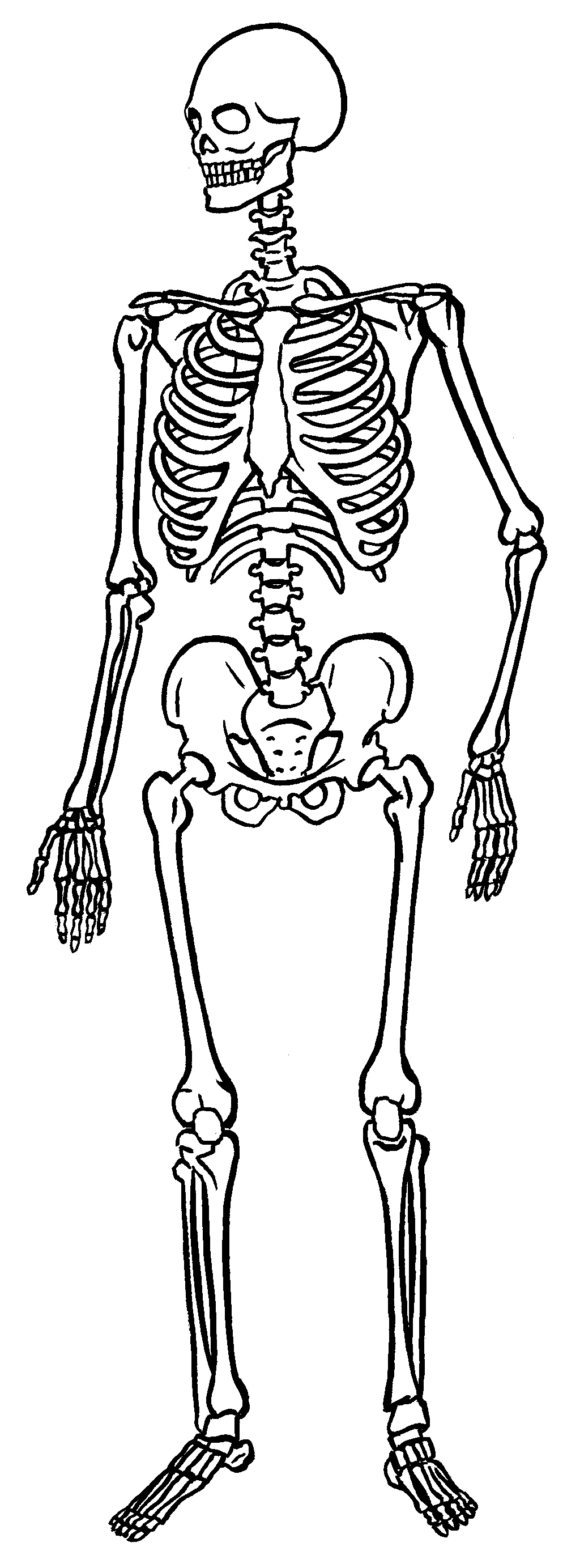 SCHEDEL
BORSTBEEN
WERVELS
JUIST!
ELLEPIJP
SPAAKBEEN
7. Klik op het knopje van
    het SLEUTELBEEN.
KNIESCHIJF
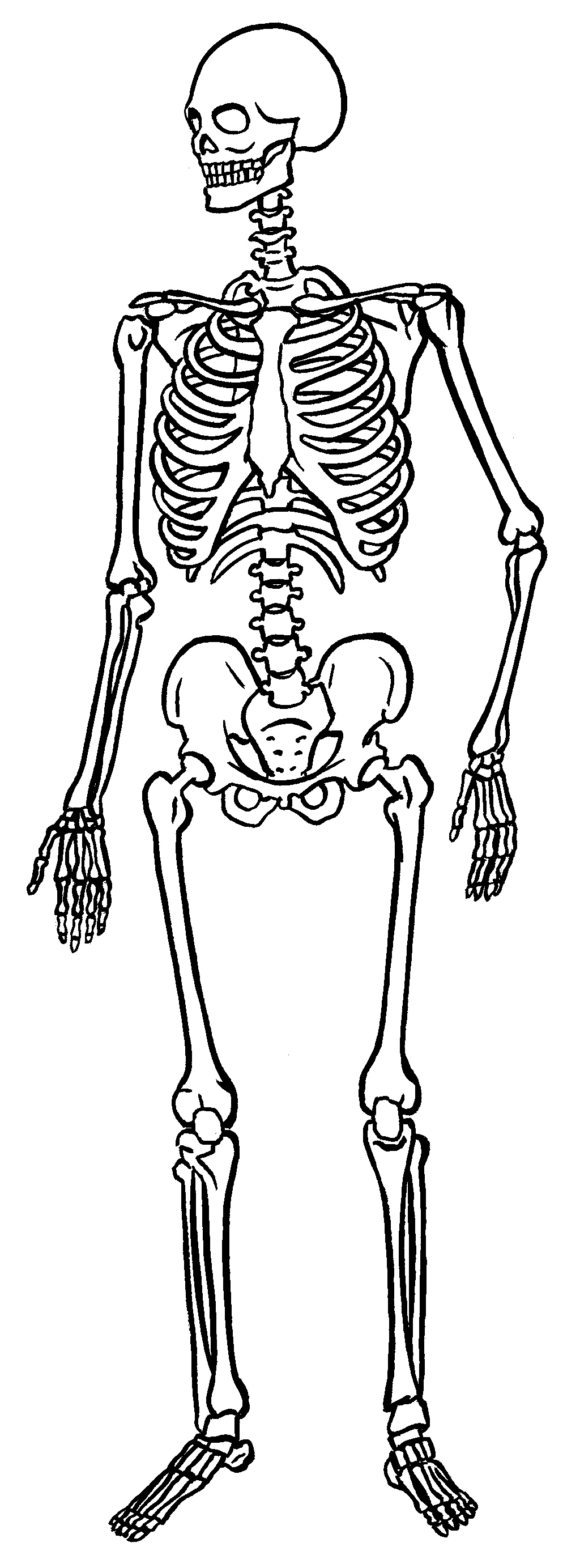 SCHEDEL
JUIST!
SLEUTELBEEN
BORSTBEEN
WERVELS
ELLEPIJP
SPAAKBEEN
8. Klik op het knopje van
    het KAAKBEEN.
KNIESCHIJF
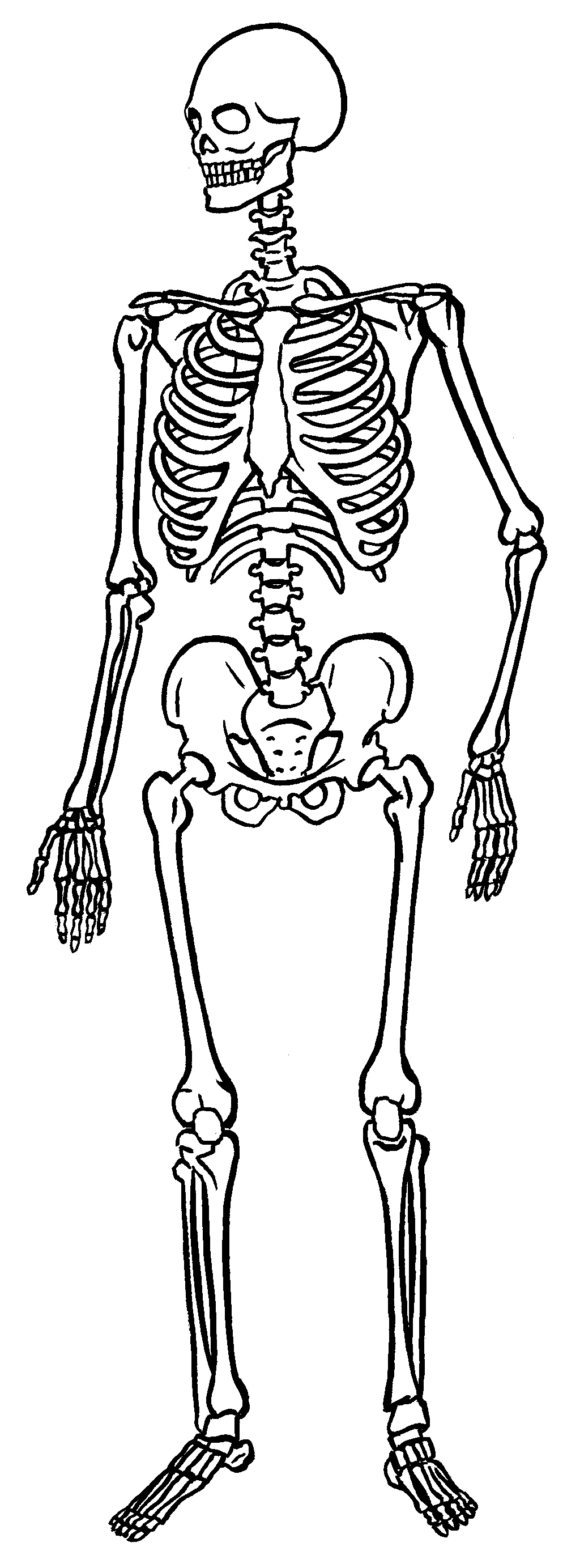 SCHEDEL
JUIST!
KAAKBEEN
SLEUTELBEEN
BORSTBEEN
WERVELS
ELLEPIJP
SPAAKBEEN
9. Klik op het knopje van
    het SCHEENBEEN.
KNIESCHIJF
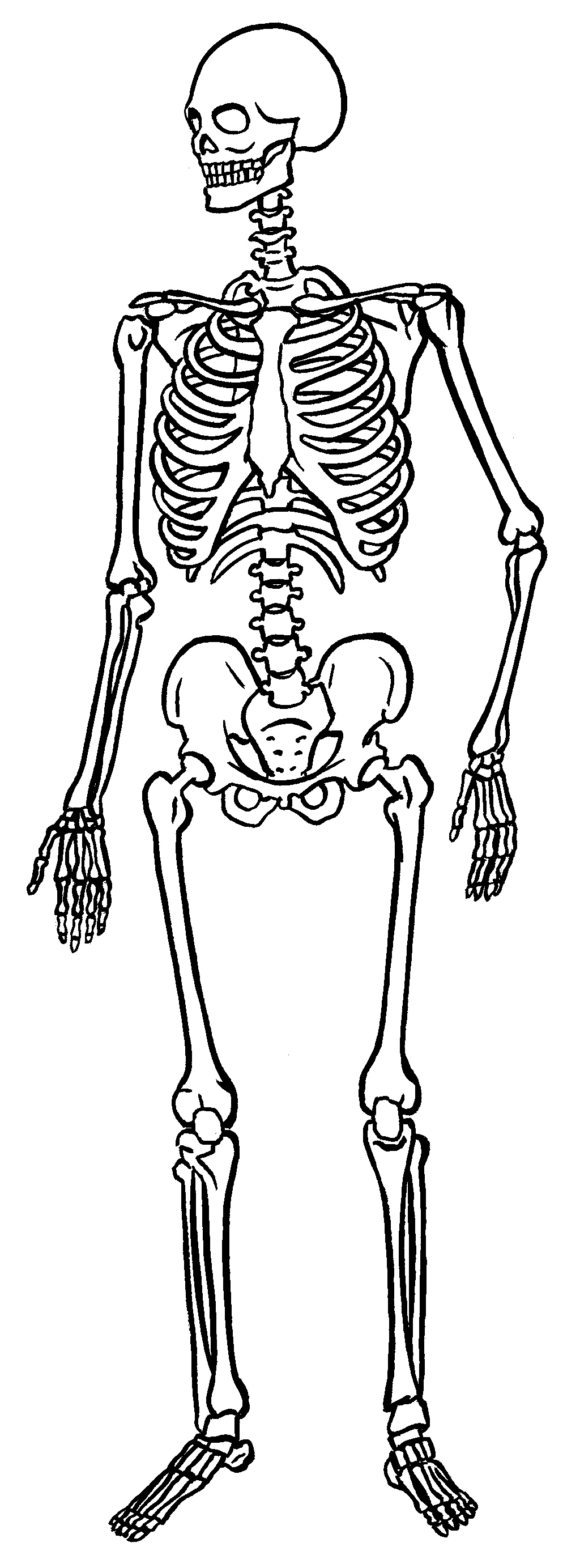 SCHEDEL
KAAKBEEN
SLEUTELBEEN
BORSTBEEN
WERVELS
ELLEPIJP
SPAAKBEEN
10. Klik op het knopje van
    het BOVENARMBEEN.
KNIESCHIJF
JUIST!
SCHEENBEEN
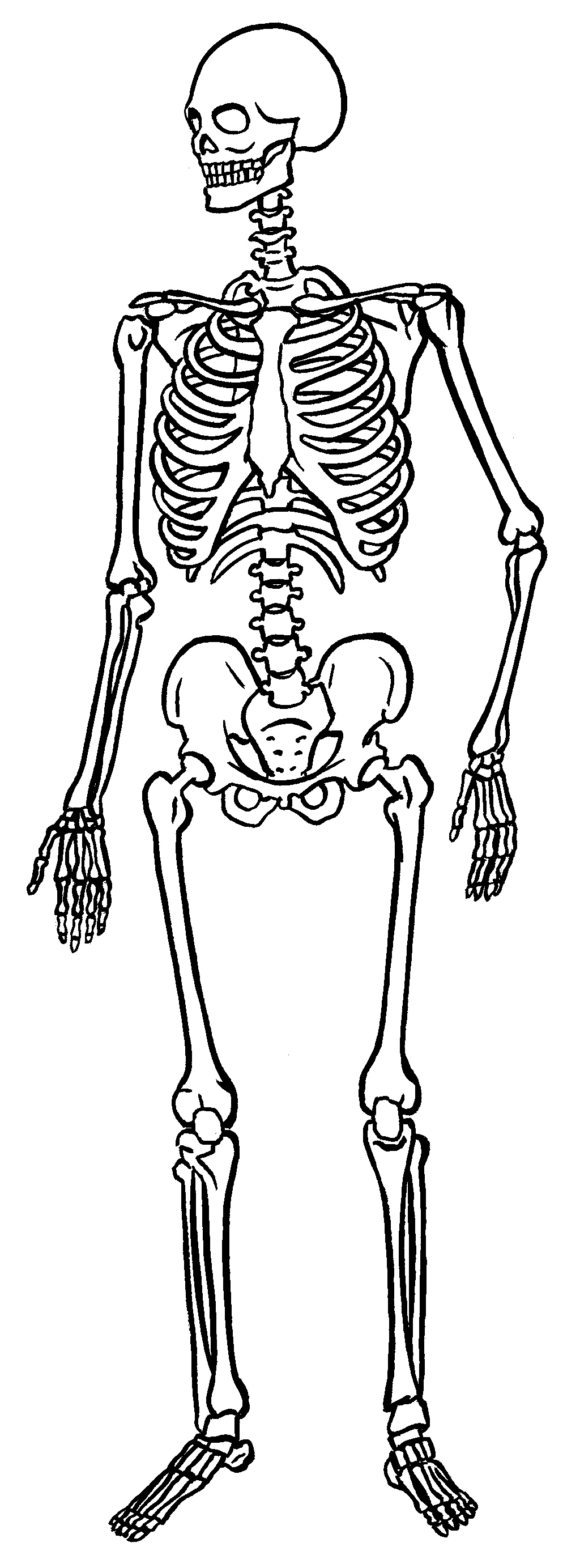 SCHEDEL
KAAKBEEN
SLEUTELBEEN
JUIST!
BOVENARMBEEN
BORSTBEEN
WERVELS
ELLEPIJP
SPAAKBEEN
11. Klik op het knopje van
    het KUITBEEN.
KNIESCHIJF
SCHEENBEEN
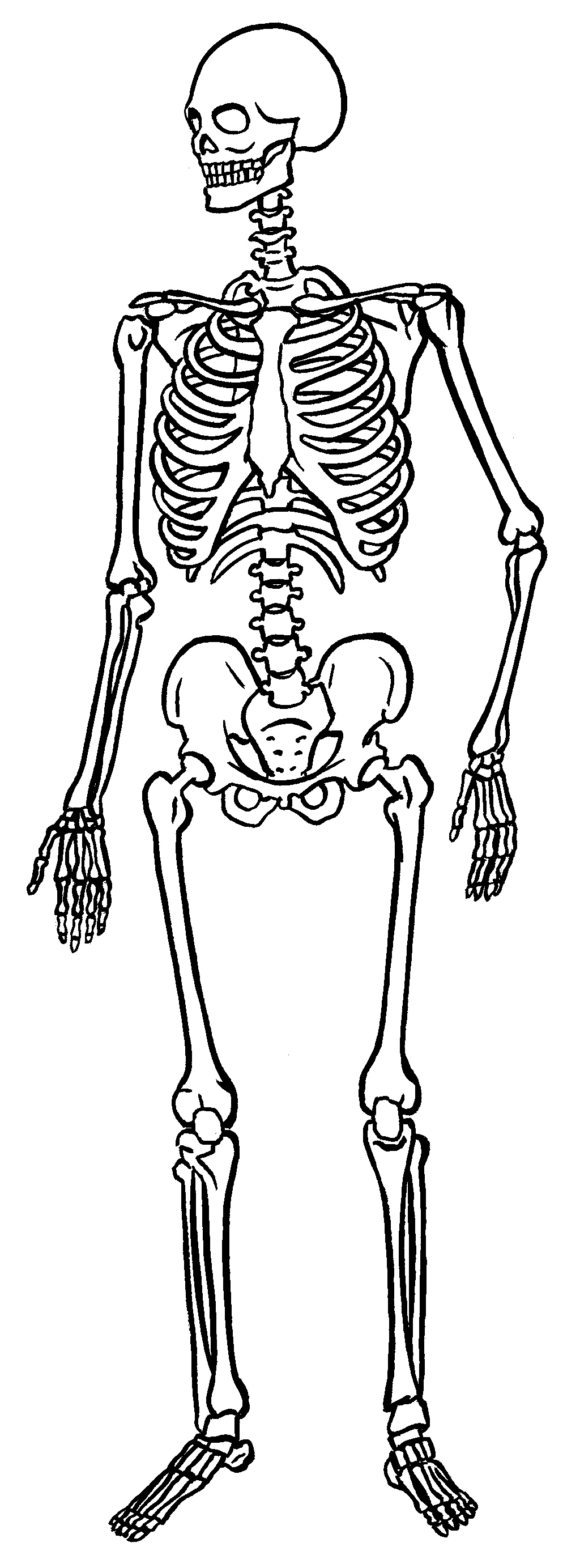 SCHEDEL
KAAKBEEN
SLEUTELBEEN
BOVENARMBEEN
BORSTBEEN
WERVELS
ELLEPIJP
SPAAKBEEN
12. Klik op het knopje van
    het SCHOUDERBLAD
KNIESCHIJF
SCHEENBEEN
JUIST!
KUITBEEN
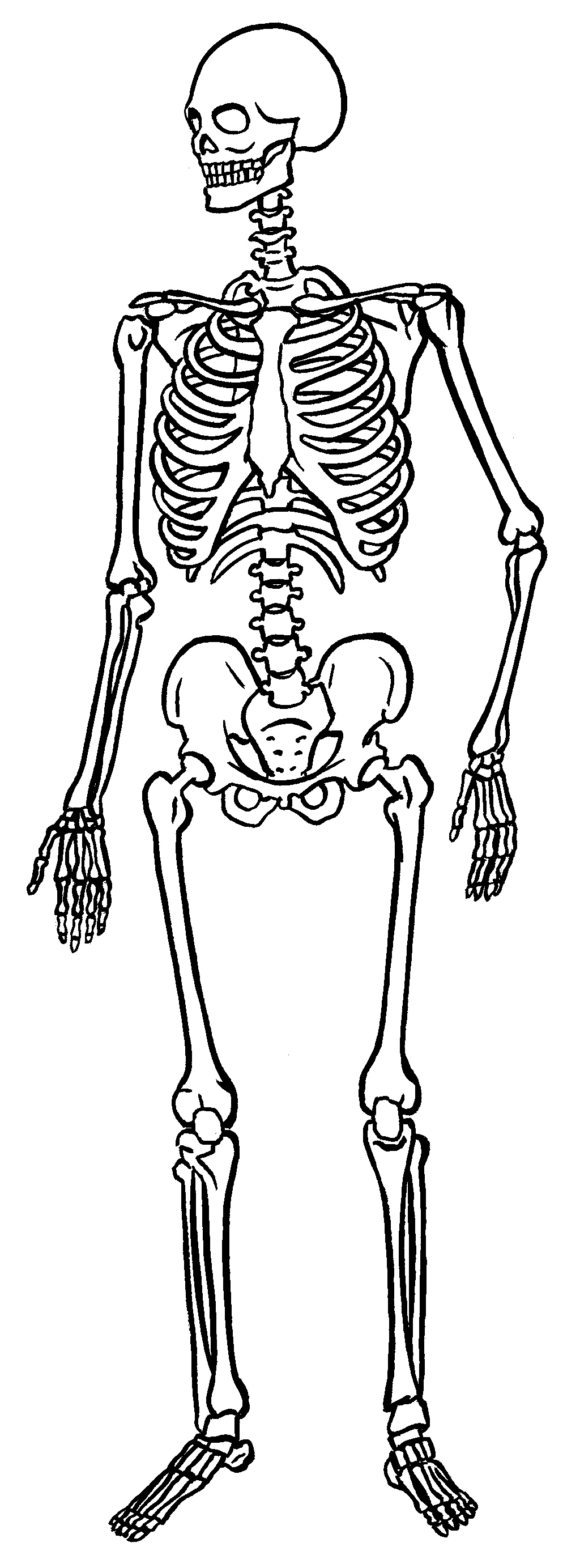 SCHEDEL
KAAKBEEN
SLEUTELBEEN
JUIST!
SCHOUDERBLAD
BOVENARMBEEN
BORSTBEEN
WERVELS
ELLEPIJP
SPAAKBEEN
13. Klik op het knopje van
    de RIBBEN
KNIESCHIJF
SCHEENBEEN
KUITBEEN
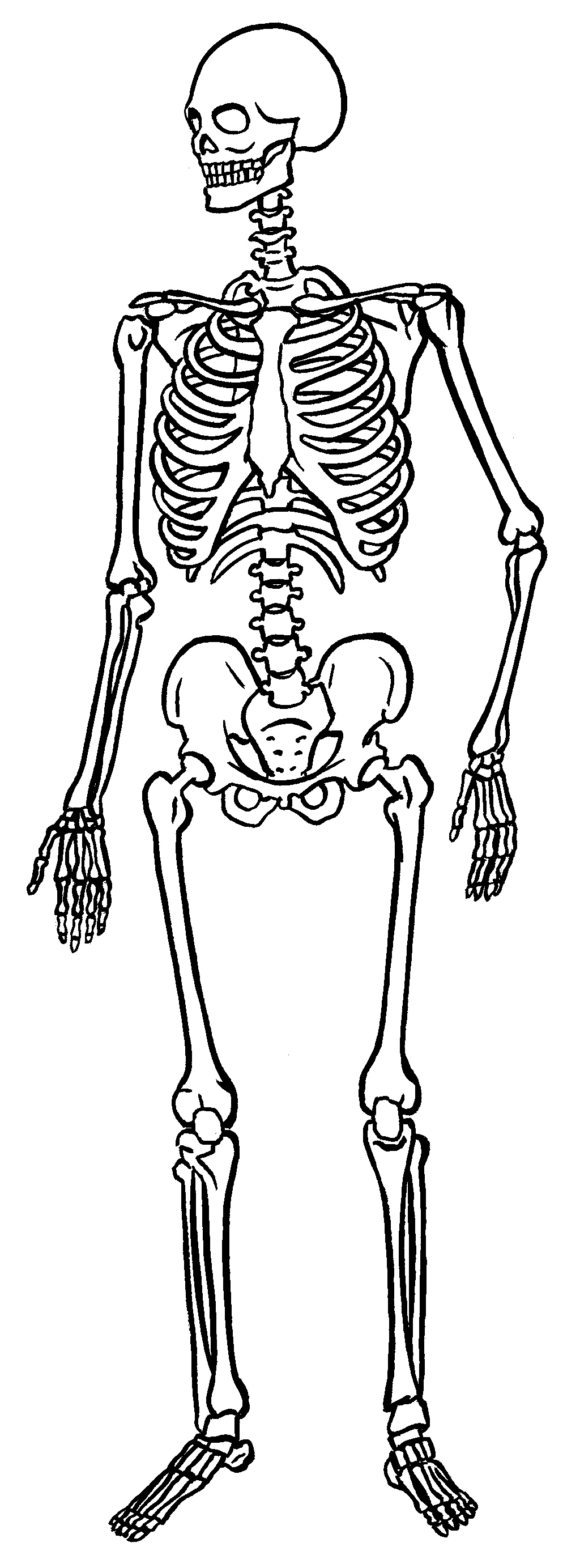 SCHEDEL
KAAKBEEN
SLEUTELBEEN
SCHOUDERBLAD
BOVENARMBEEN
JUIST!
BORSTBEEN
RIBBEN
WERVELS
ELLEPIJP
SPAAKBEEN
14. Klik op het knopje van
      het DIJBEEN
KNIESCHIJF
SCHEENBEEN
KUITBEEN
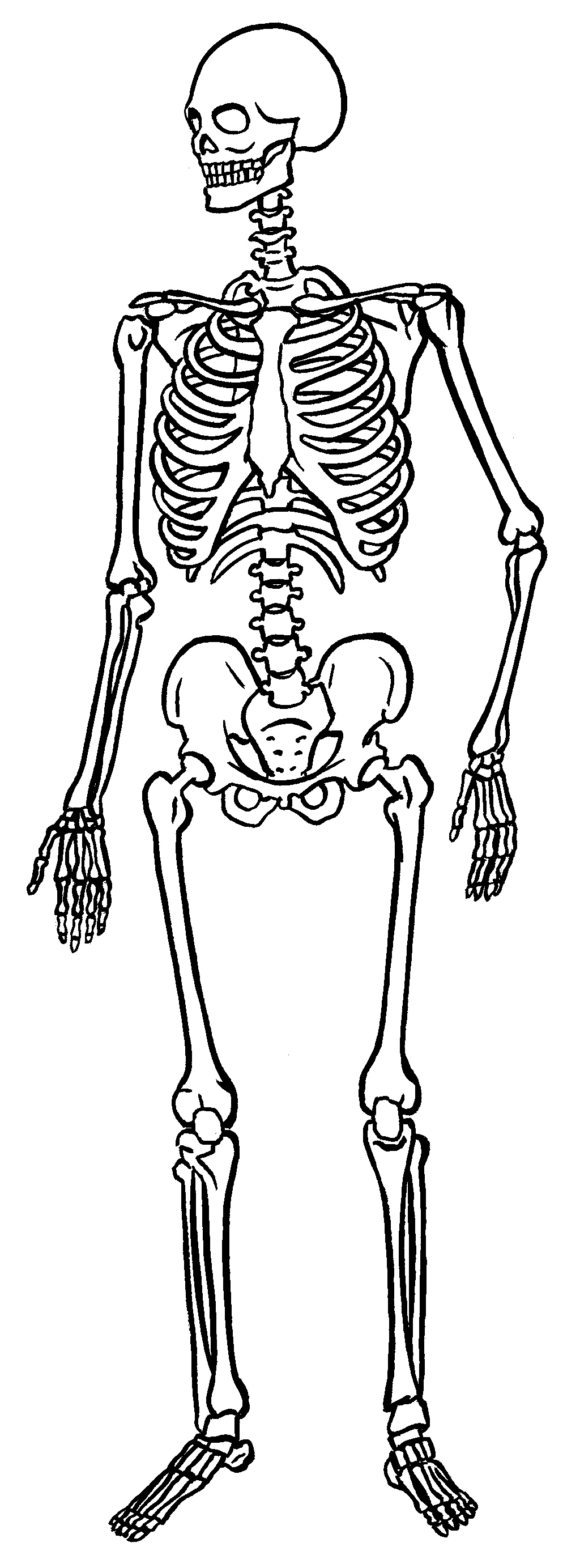 SCHEDEL
KAAKBEEN
SLEUTELBEEN
SCHOUDERBLAD
BOVENARMBEEN
BORSTBEEN
RIBBEN
WERVELS
ELLEPIJP
SPAAKBEEN
JUIST!
DIJBEEN
DIT ZIJN ALLE BELANGRIJKE
BOTTEN VAN HET SKELET.
KNIESCHIJF
SCHEENBEEN
KUITBEEN
VOLGENDE OEFENING
HET GEWRICHT
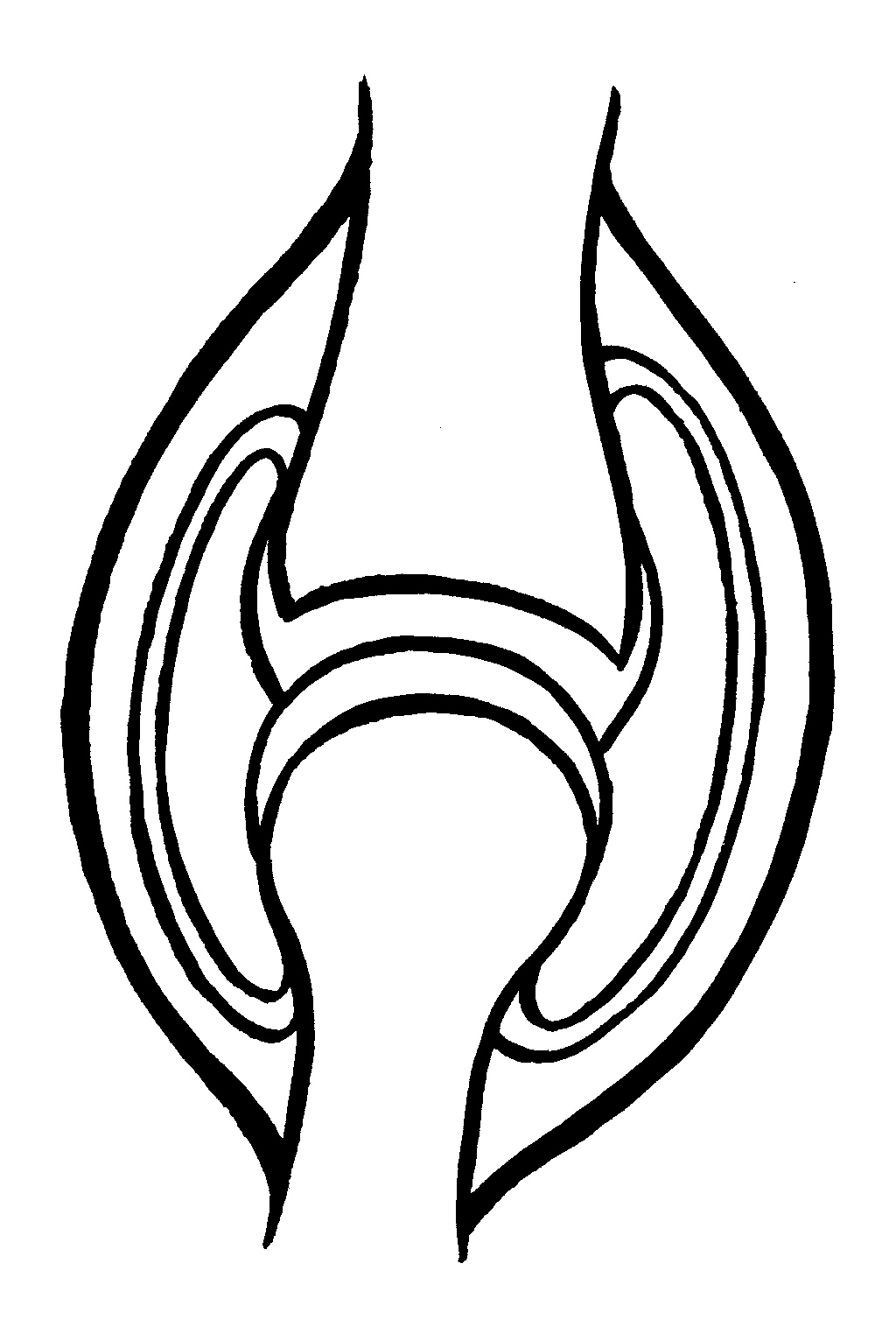 Een gewricht is de plaats waarbotten samen komen.
Meestal is dat eenbol en een hol bot. Anders passen ze niet op mekaar natuurlijk.

1. Klik op het knopje
van het BOT met HOL uiteinde.
HET GEWRICHT
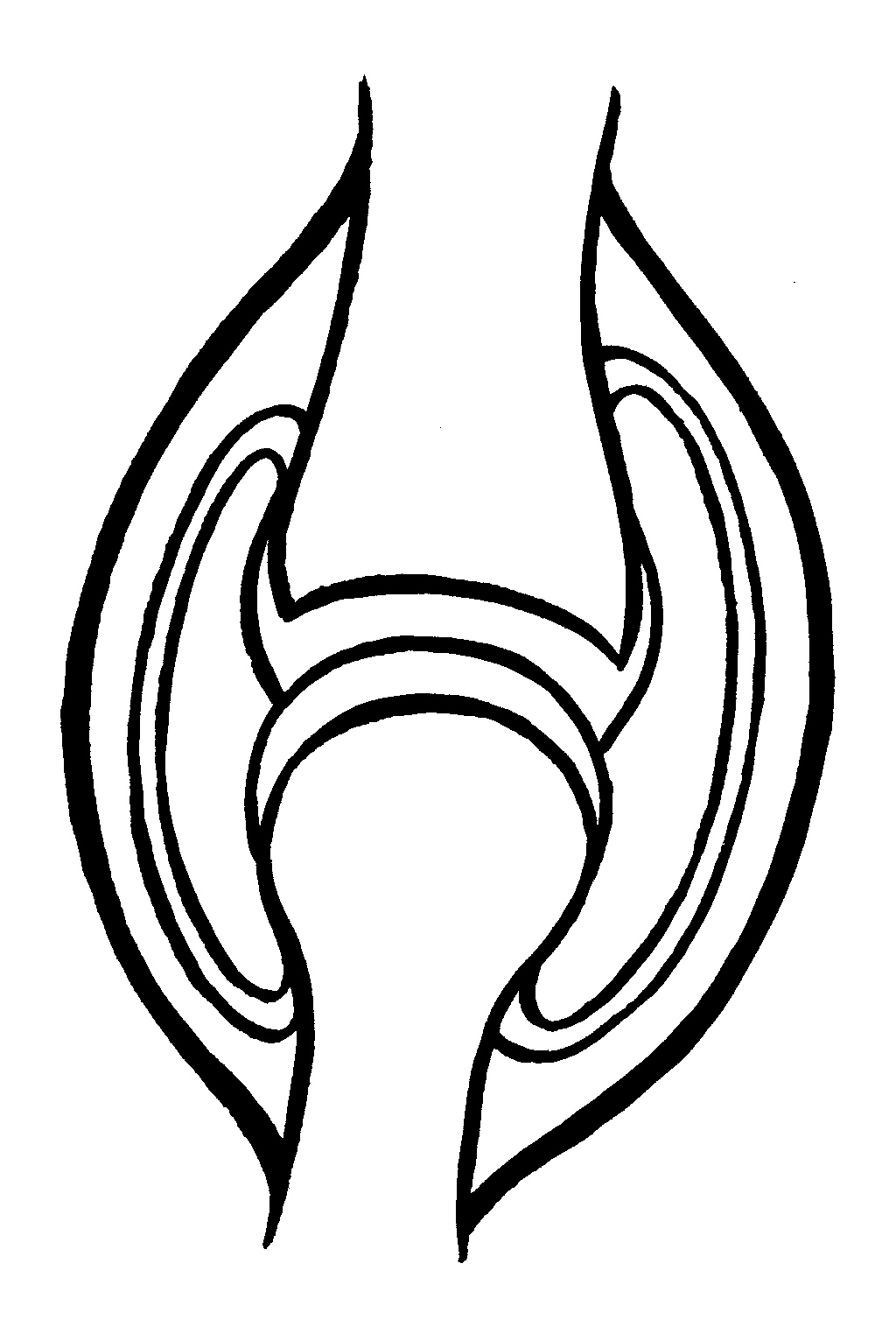 JUIST!
BOT MET HOL UITEINDE
2. Klik nu op het bot
    met het BOLLE uiteinde.
HET GEWRICHT
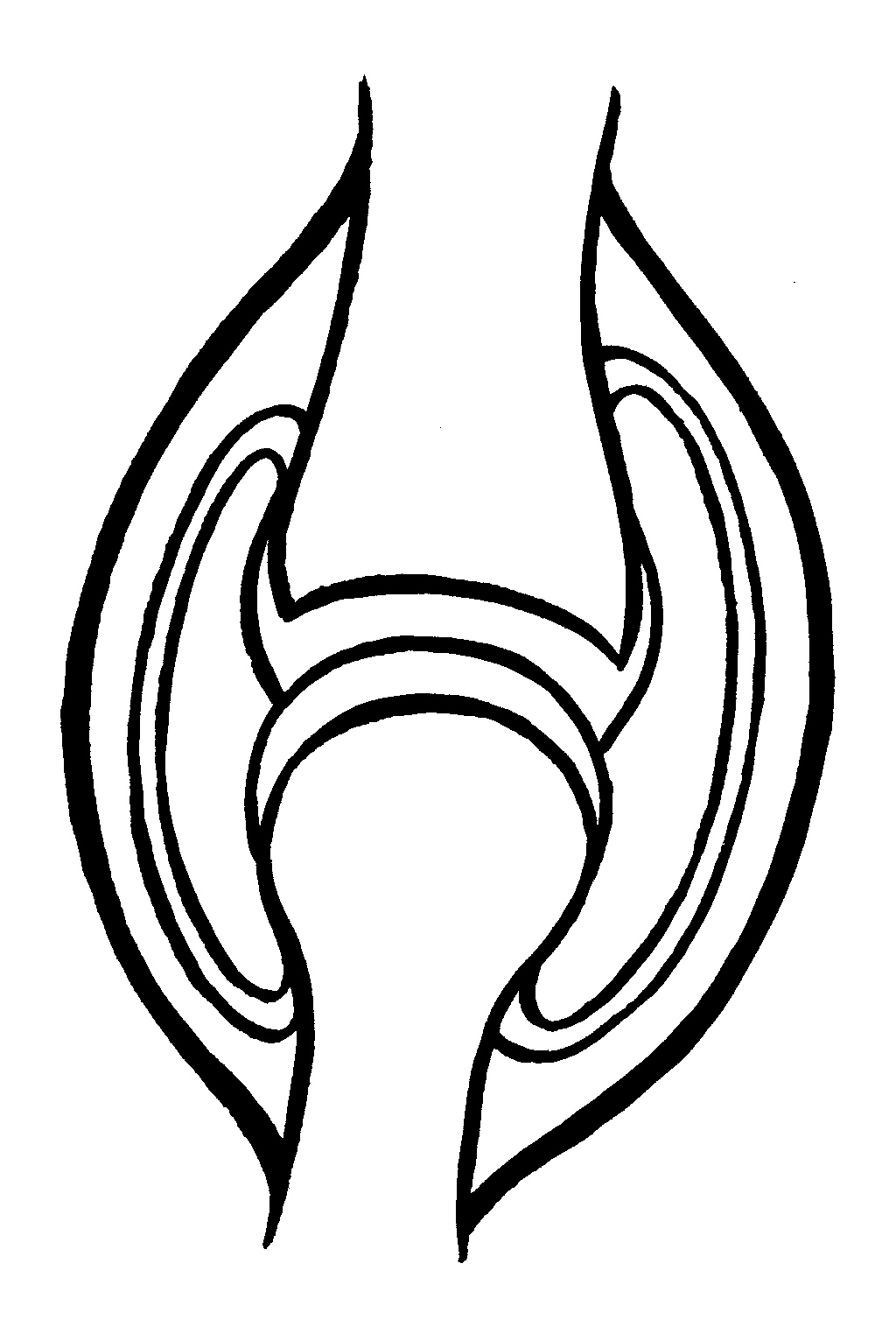 BOT MET HOL UITEINDE
BOT MET BOL UITEINDE
Tussen de 2 botten zit
kraakbeen, zodat de botten kunnen bewegen tegenover mekaar.

3. Klik op het knopje van
    het KRAAKBEEN
JUIST!
HET GEWRICHT
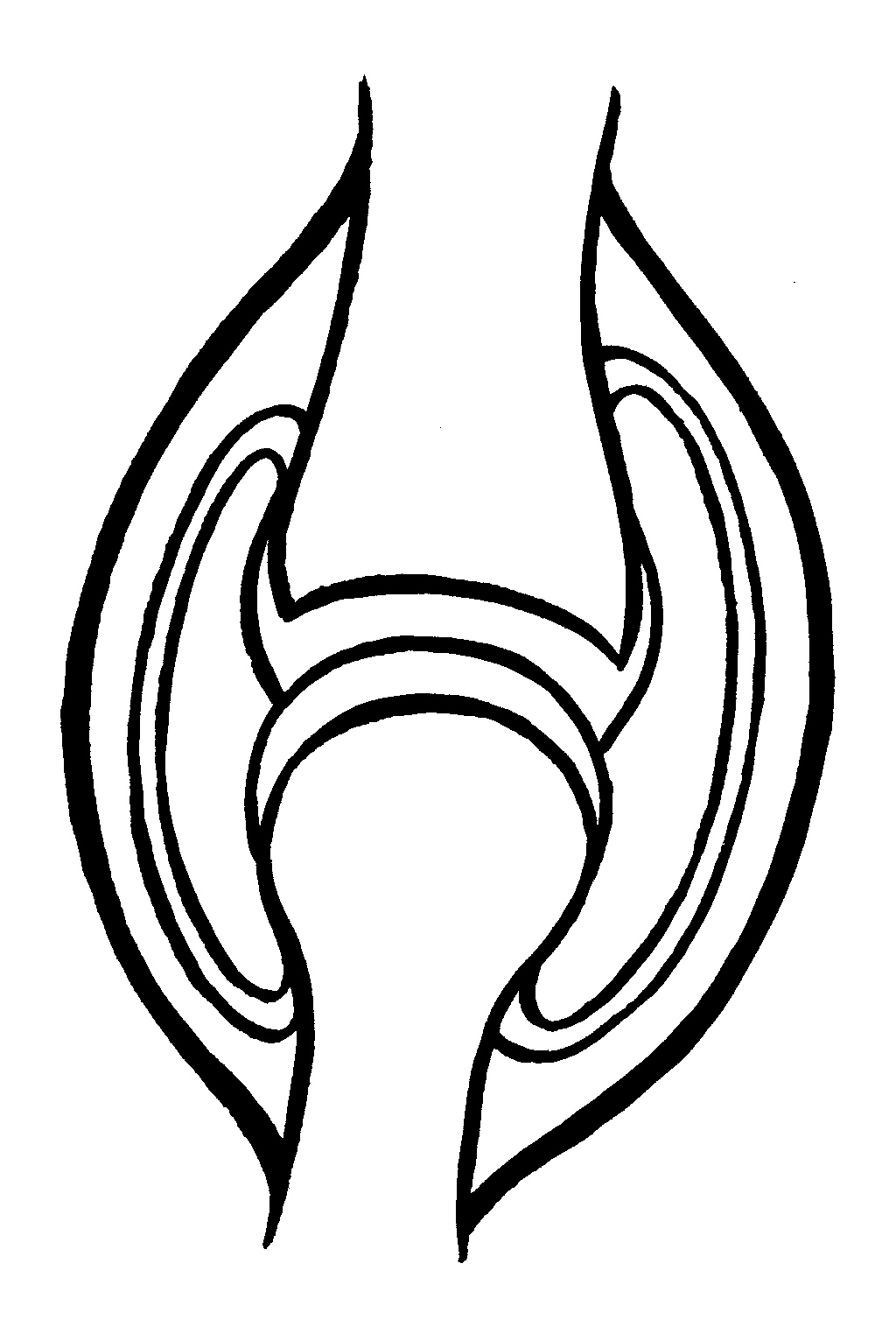 BOT MET HOL UITEINDE
JUIST!
KRAAKBEEN
BOT MET BOL UITEINDE
Rondom de botten en kraakbeen zit een gewrichtsvlies. 

4. Klik op het knopje van het GEWRICHTSVLIES
HET GEWRICHT
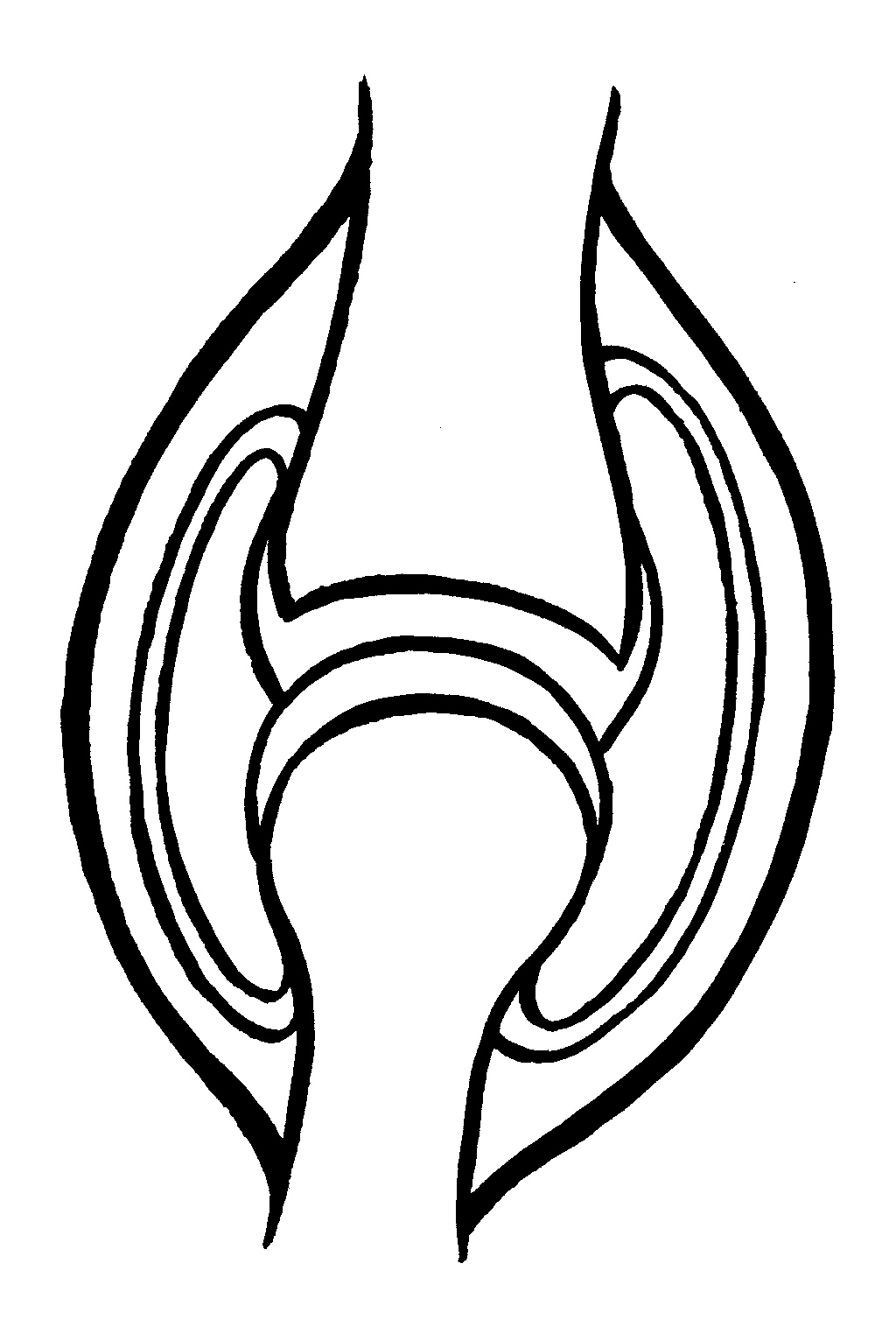 BOT MET HOL UITEINDE
KRAAKBEEN
GEWRICHTSVLIES
JUIST!
BOT MET BOL UITEINDE
Rondom het gewrichtsvlies zit het gewrichtskapsel

5. Klik op het knopje van het GEWRICHTSKAPSEL.
HET GEWRICHT
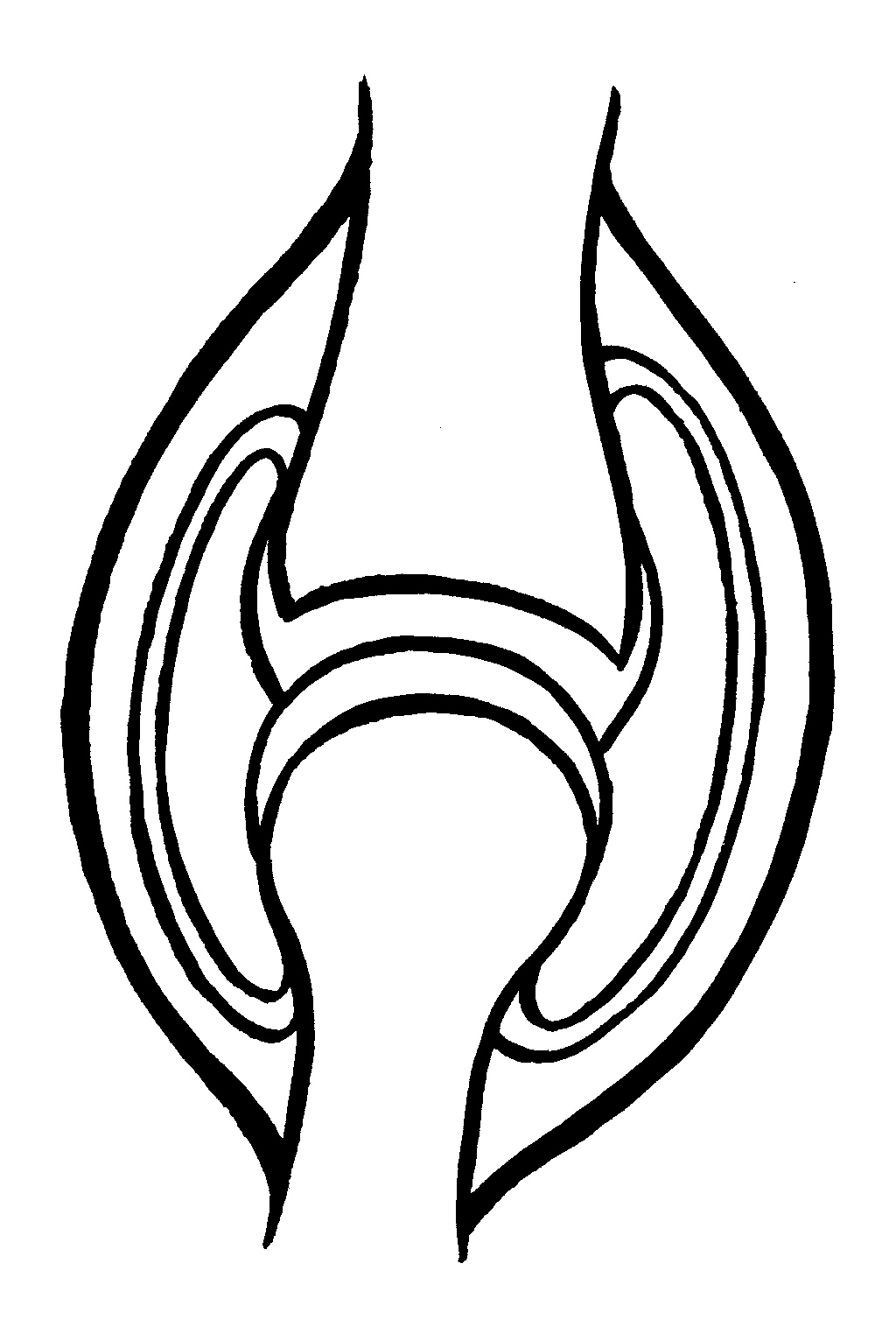 BOT MET HOL UITEINDE
JUIST!
GEWRICHTSKAPSEL
KRAAKBEEN
GEWRICHTSVLIES
BOT MET BOL UITEINDE
Helemaal rondom het gewricht én de botten, liggen de gewrichtsbanden.

6. Klik op het knopje van de GEWRICHTSBANDEN.
HET GEWRICHT
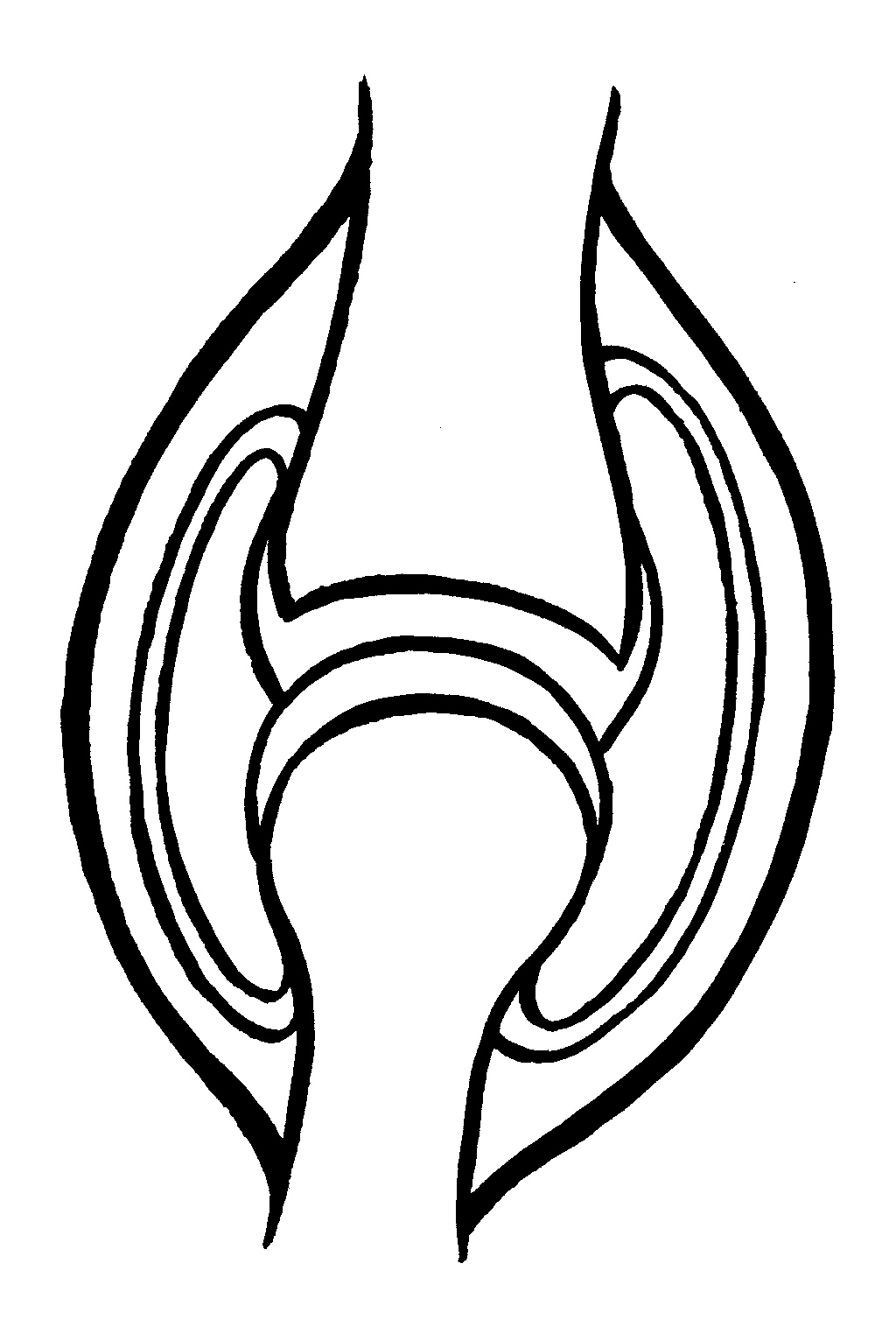 JUIST!
BOT MET HOL UITEINDE
GEWRICHTSBAND
GEWRICHTSKAPSEL
KRAAKBEEN
GEWRICHTSVLIES
BOT MET BOL UITEINDE
ZO nu ken je alle belangrijke
delen van een gewricht.
Volgende Oefening
AU! AU! AU!
Met botten, spieren en gewrichten kan er vanalles mis lopen..

Soms gaan 2 botten, van een gewricht uit mekaar. Maar ze gaan ook weer direct terug op hun plaats. Je gewrichtsbanden, -kapsel; en –vlies zijn dan uitgerokken. Dan noemen we een verstuiking.

1. Klik op het knopje van de VERSTUIKING.
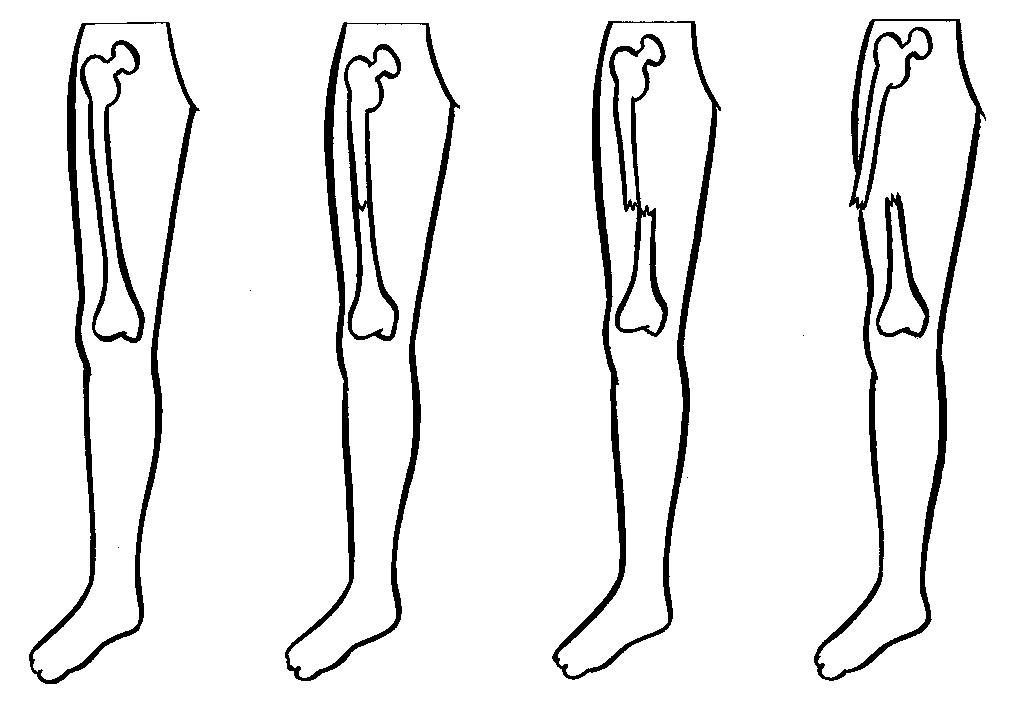 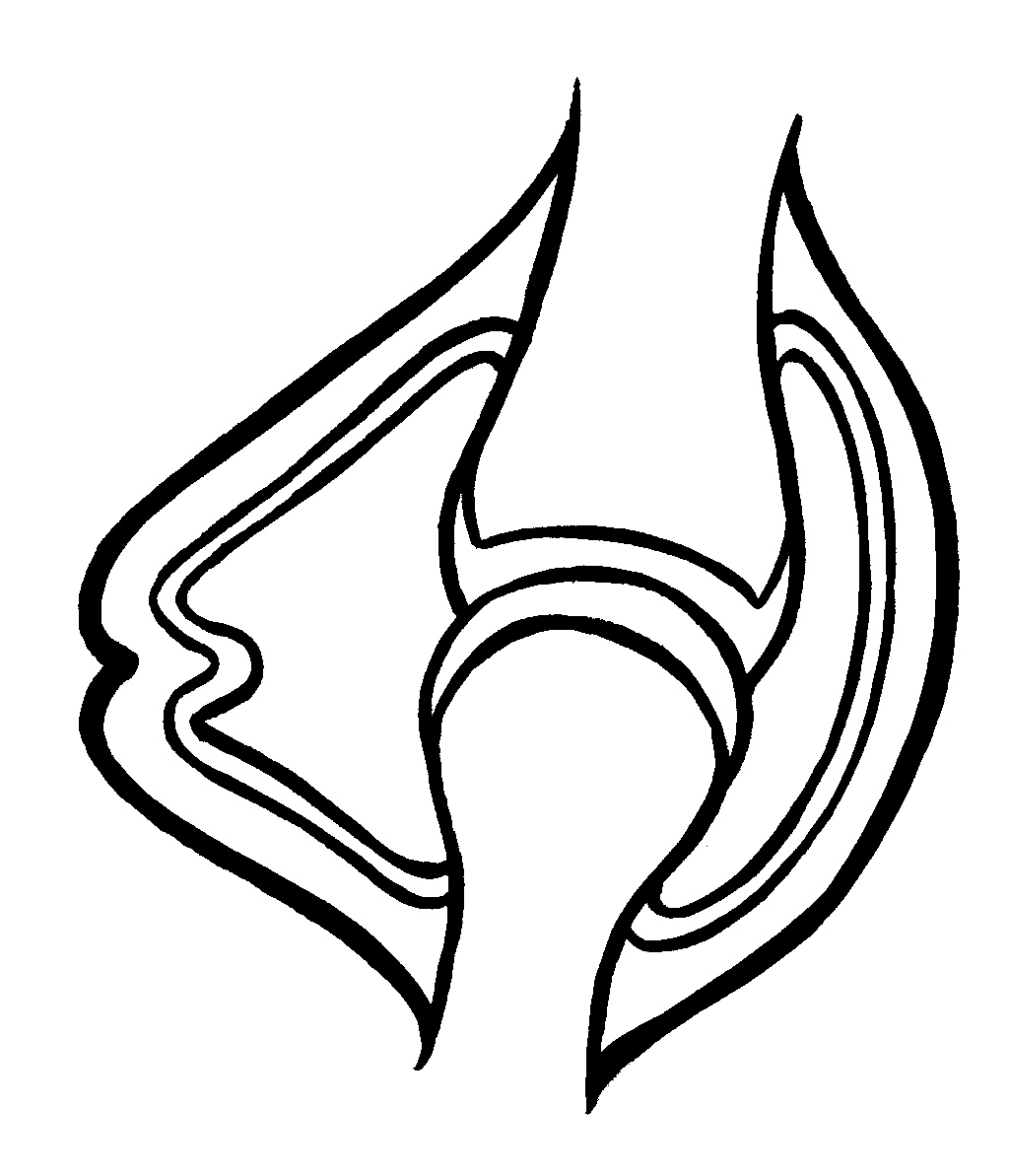 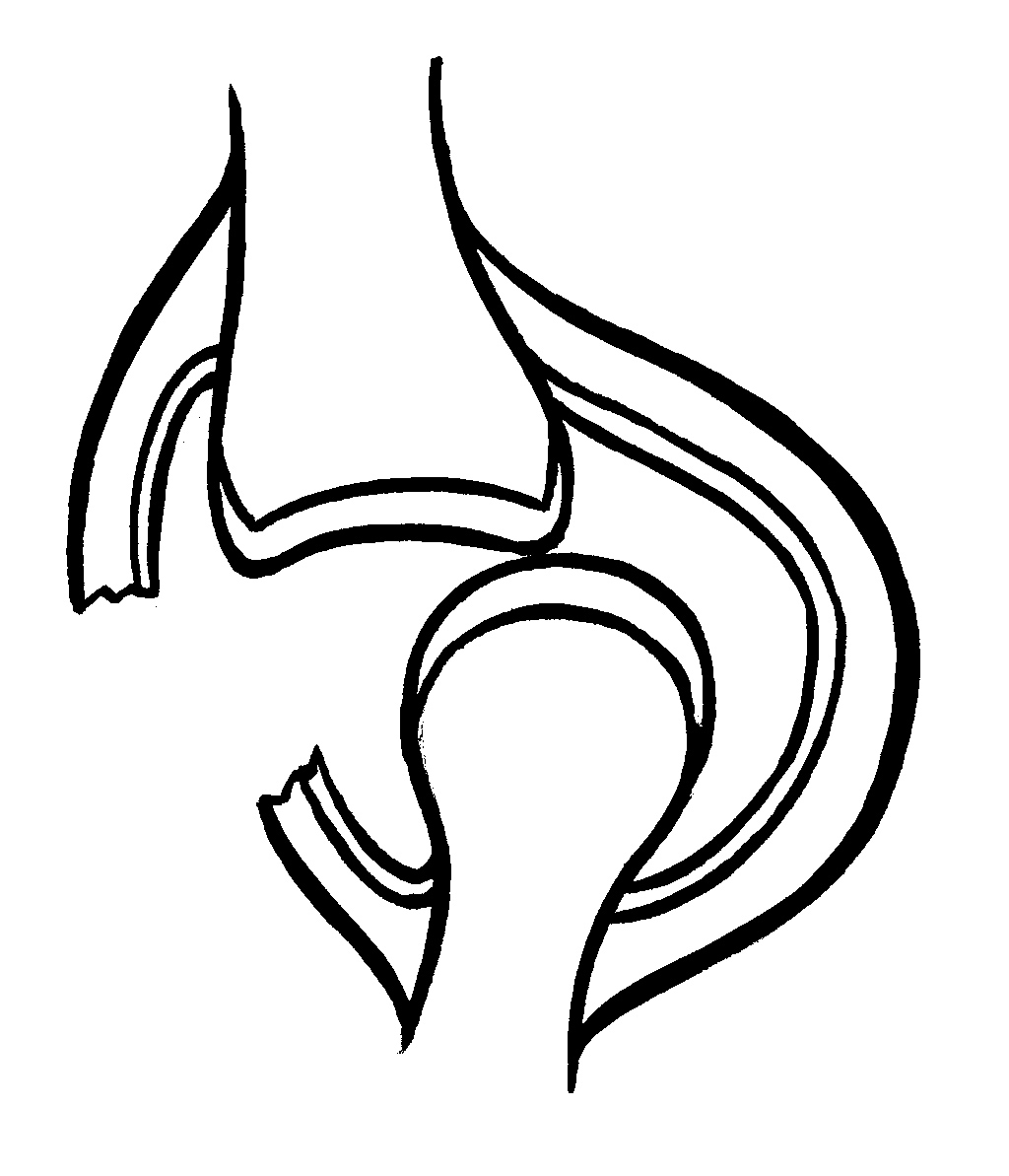 AU! AU! AU!
Met Als de 2 botten uit mekaar gaan, maar ze gaan niet meer vanzelf terug naar hun plaats, is het een ontwrichting.

2. Klik op het knopje van de ONTWRICHTING.
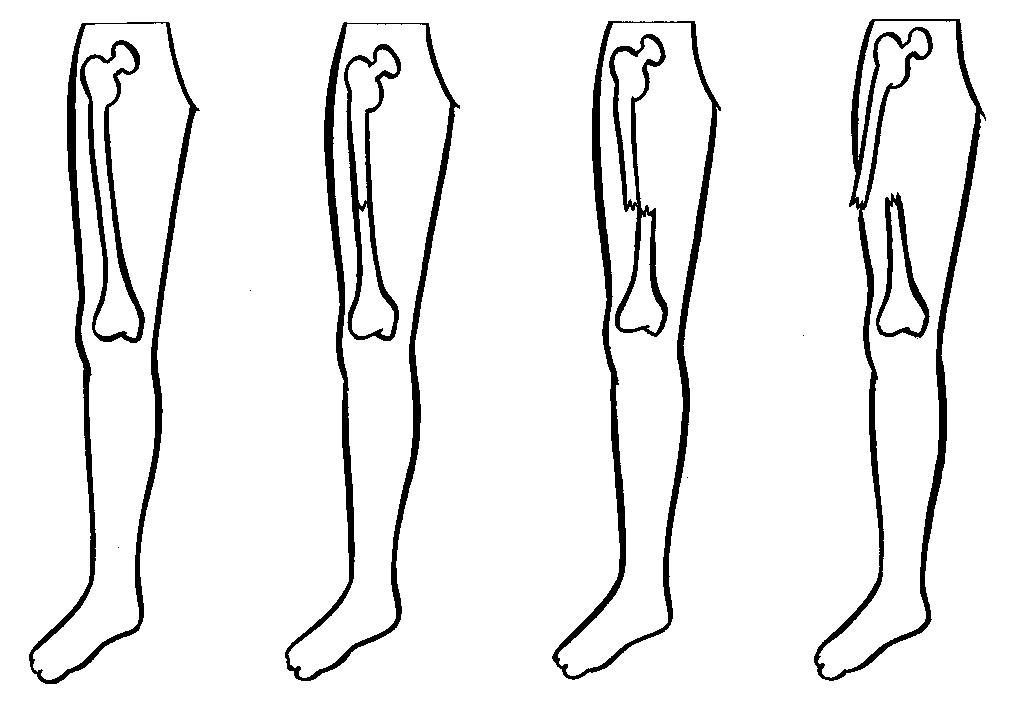 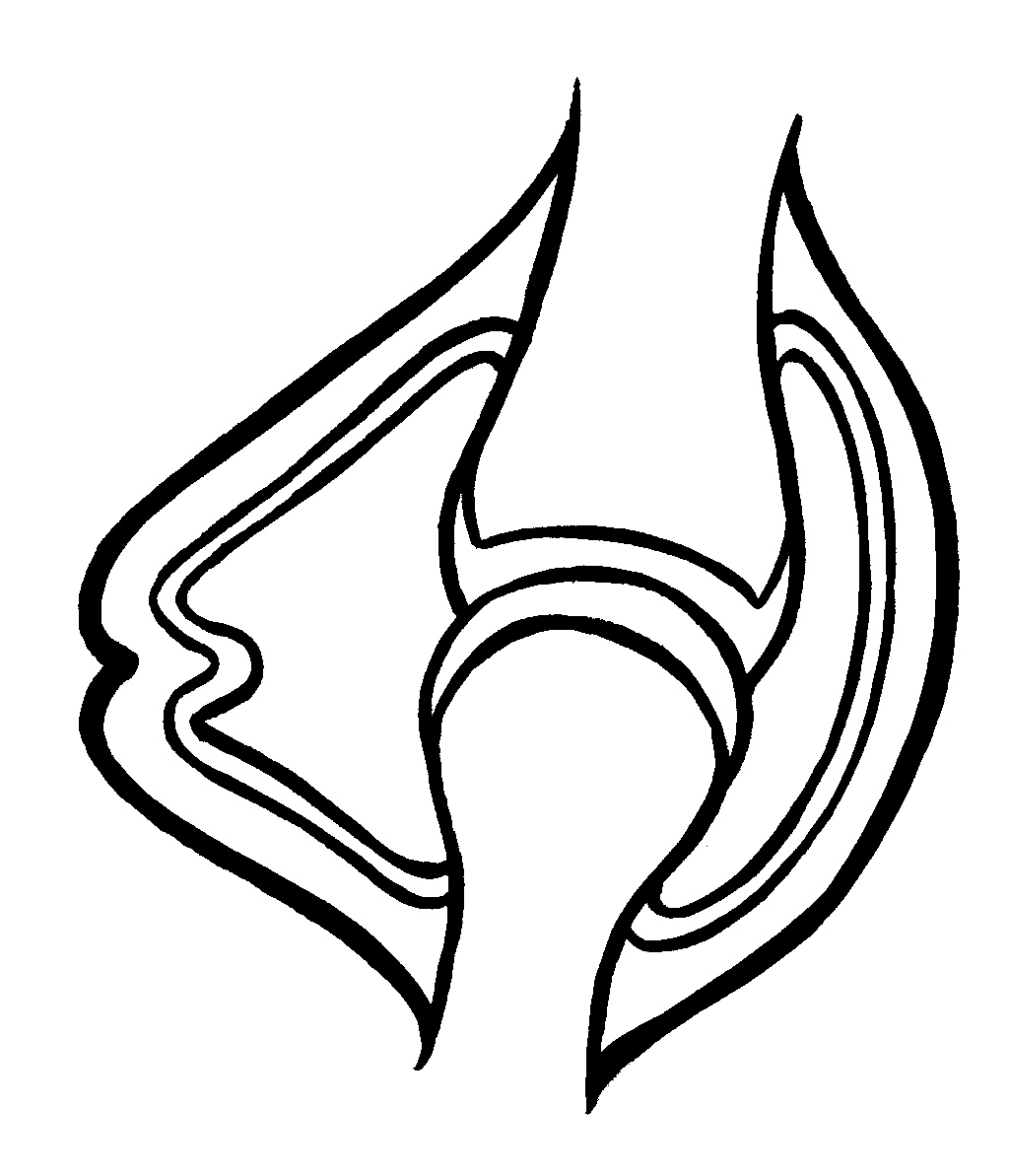 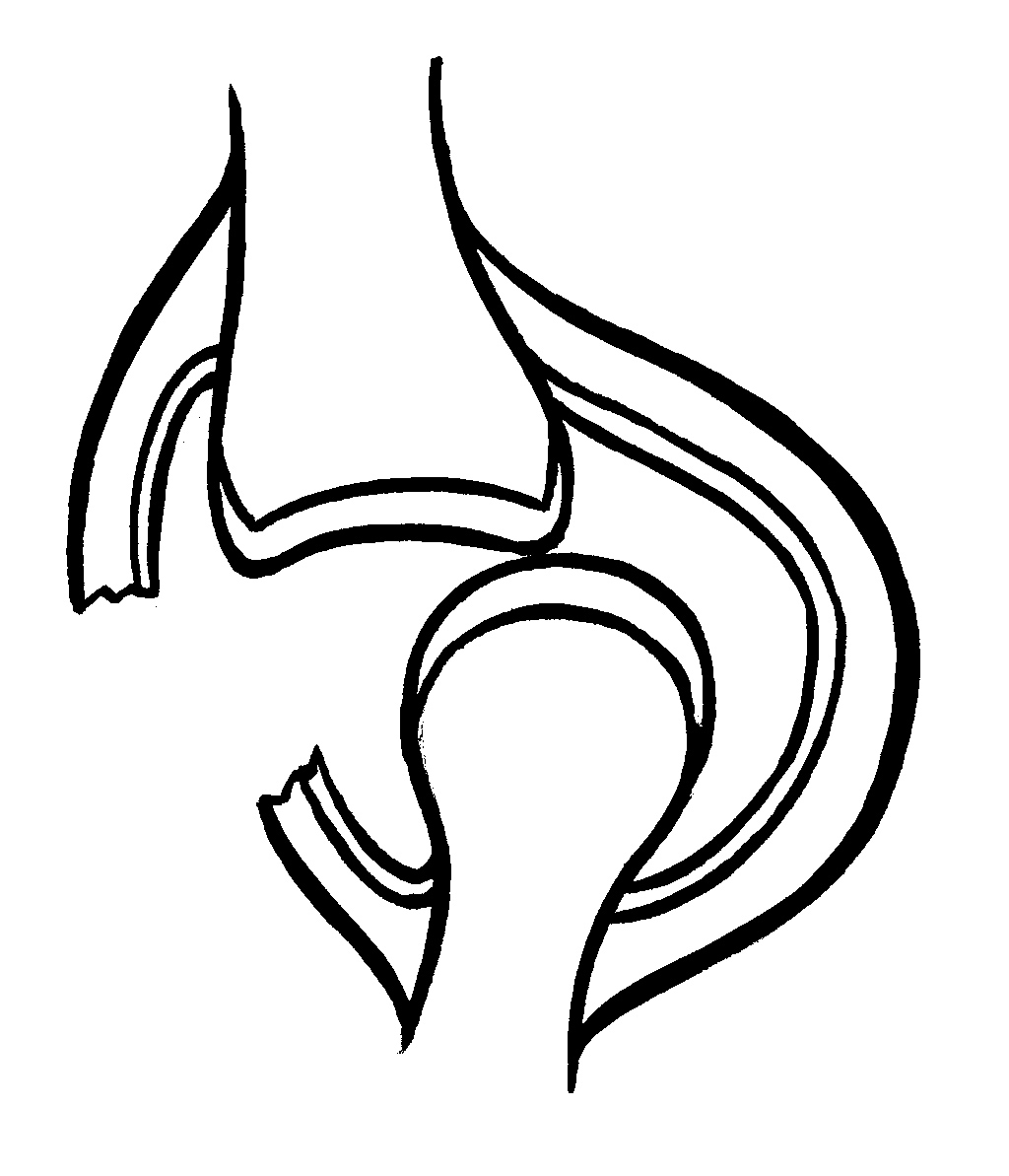 VERSTUIKING
JUIST!
AU! AU! AU!
Als een bot breekt, maar alles blijft op zijn plaats zitten en er is geen wonde, is het een gesloten breuk.

3. Klik op het knopje van de GESLOTEN BREUK
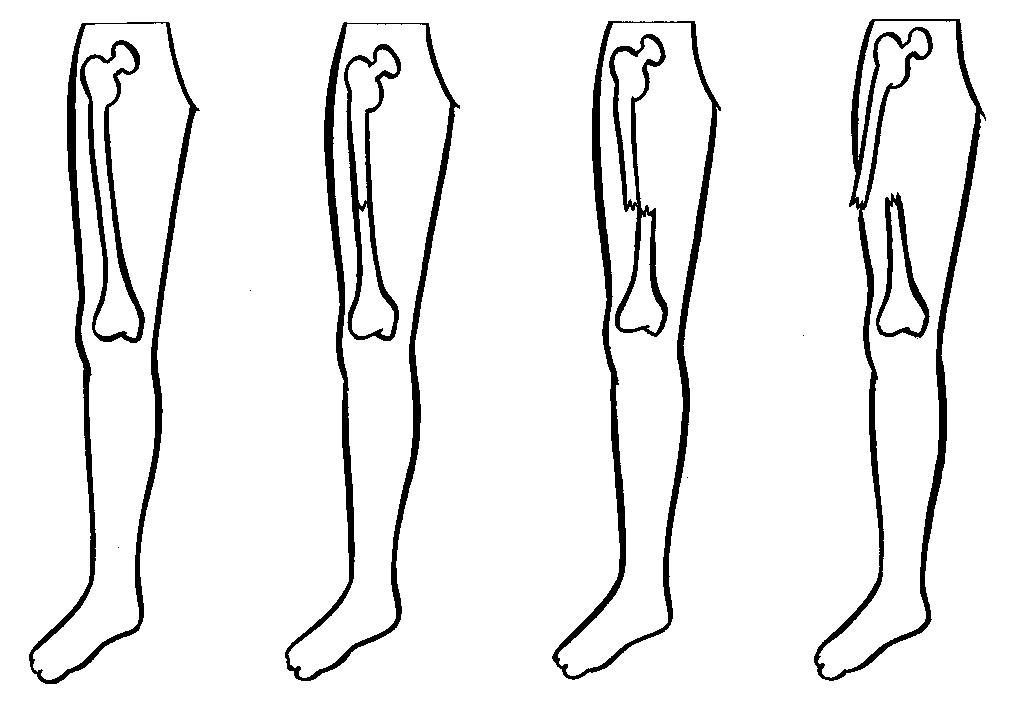 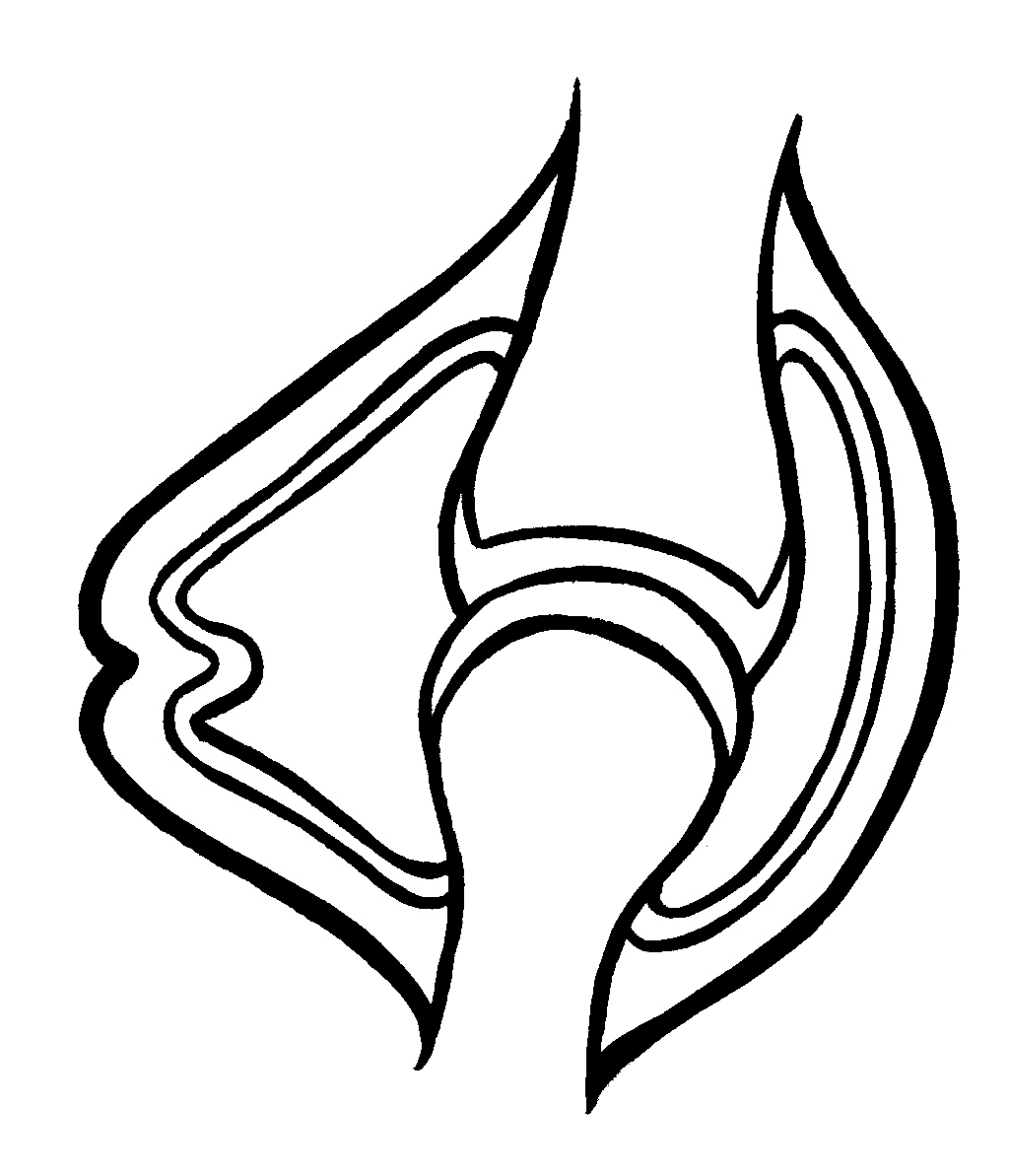 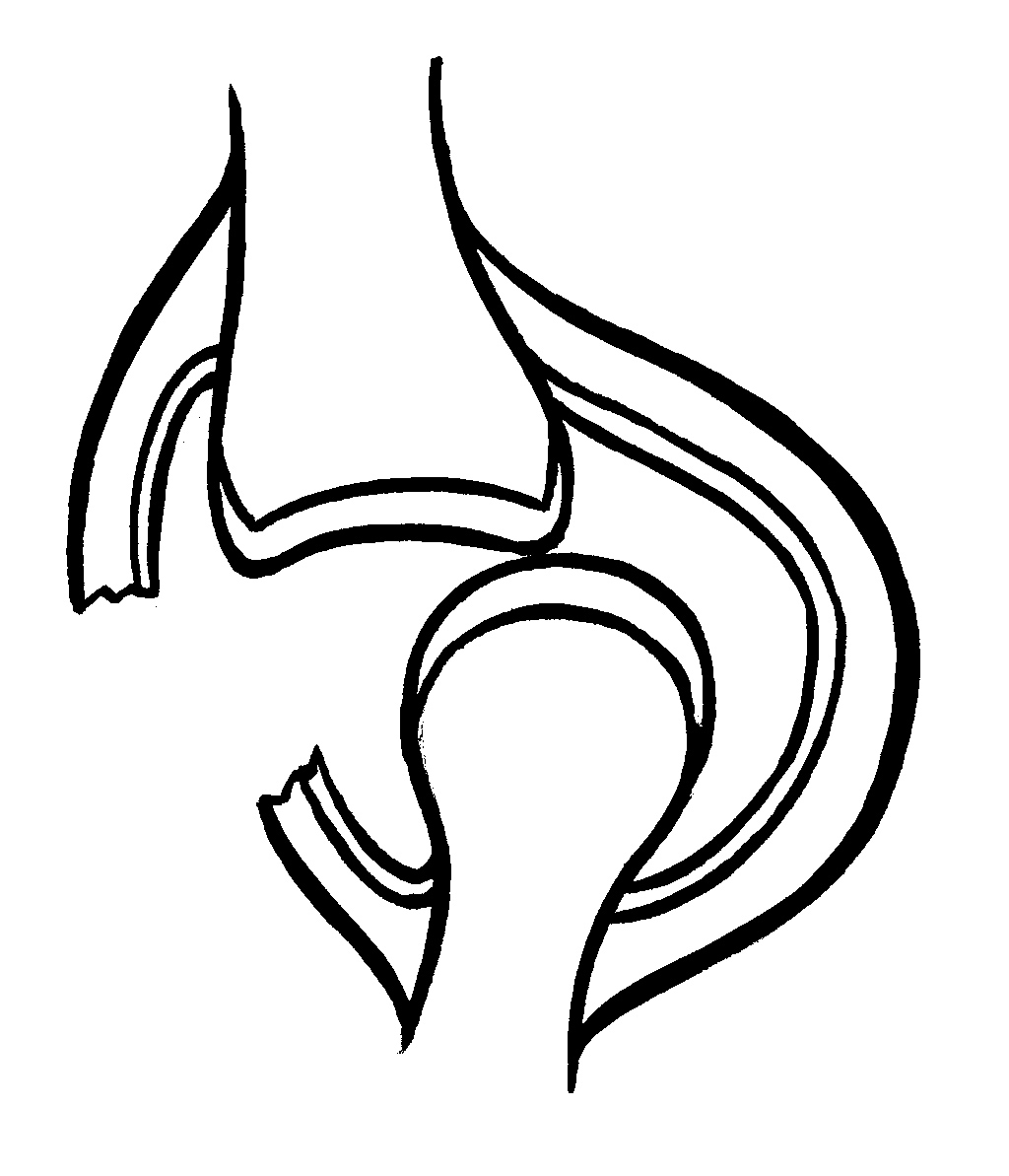 ONTWRICHTING
VERSTUIKING
JUIST!
AU! AU! AU!
Som breekt een bot zo hard, dat de stukken niet blijven zitten. Als een bot dan een wonde maakt in de huid erboven, is het een open breuk.

4. Klik op het knopje van de OPEN BREUK
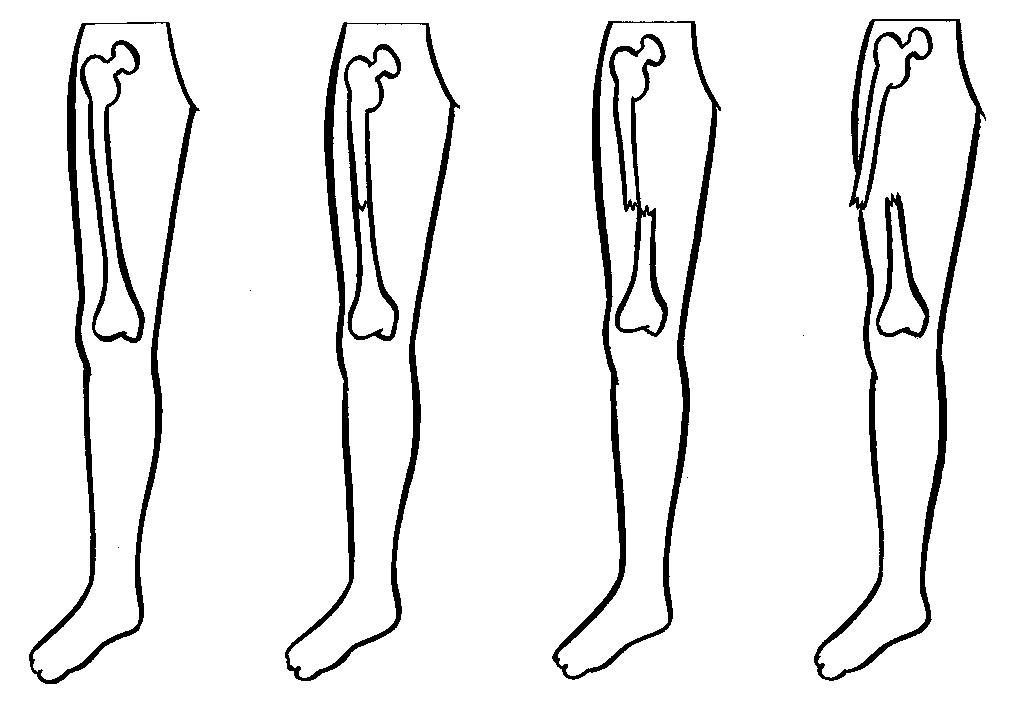 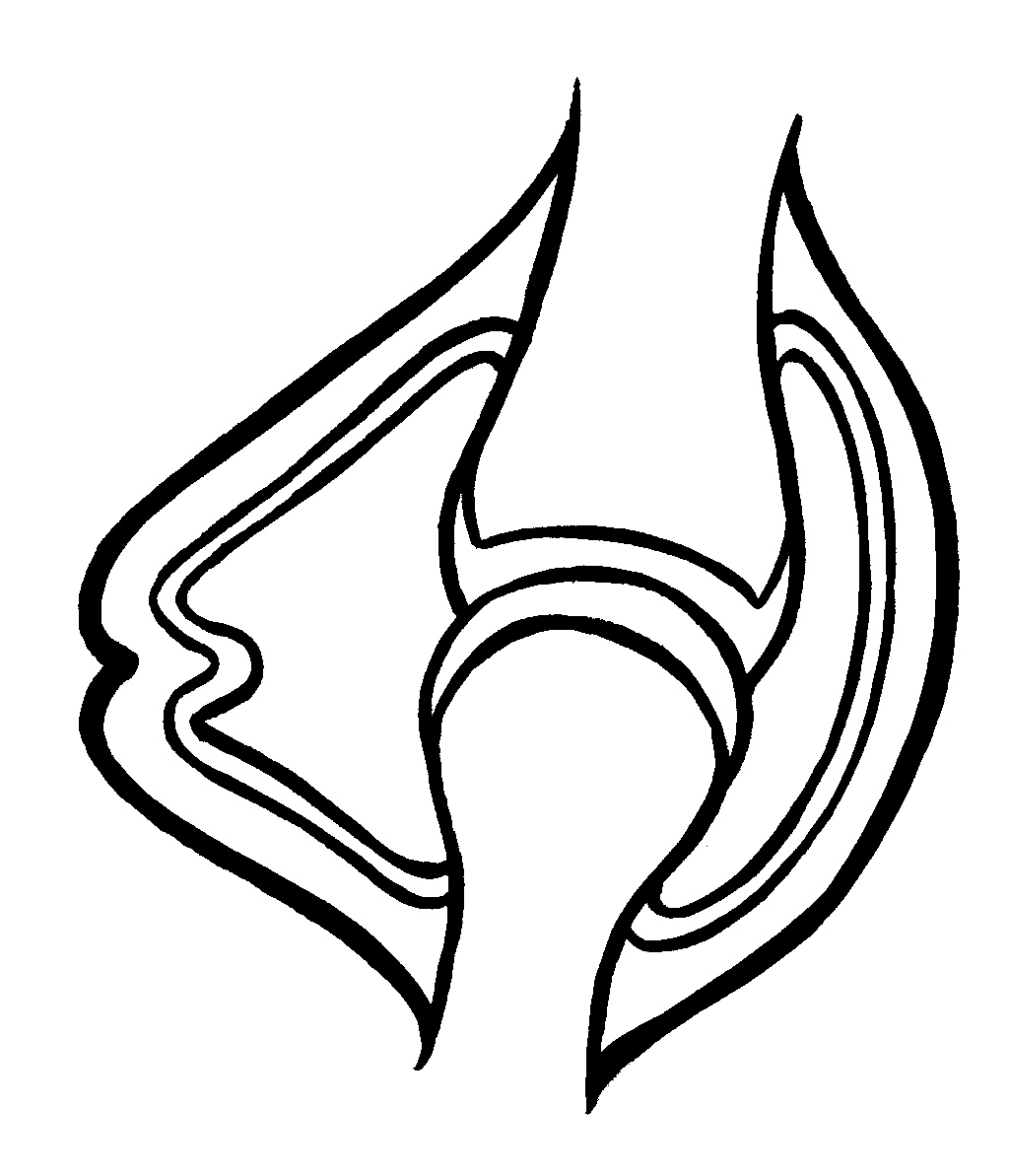 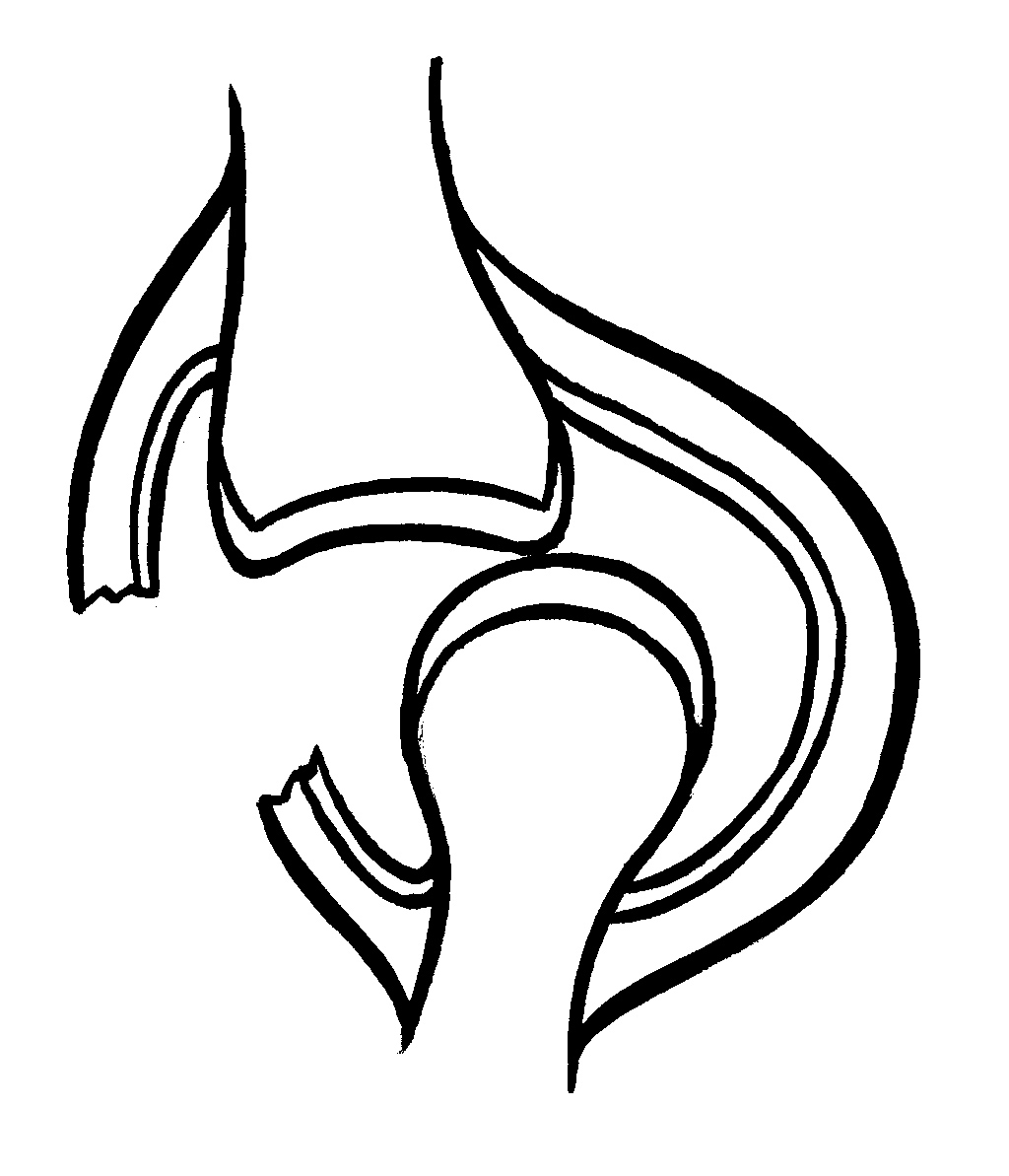 GESLOTEN BREUK
JUIST!
ONTWRICHTING
VERSTUIKING
AU! AU! AU!
Som breekt een bot zo hard, dat de stukken niet blijven zitten. 
Als het bot toch géén wonde maakt in je huid, is het een gesloten botbreuk mét verplaatsing.

5. Klik op het knopje van een GESLOTEN BOTBREUK MET VERPLAATSING.
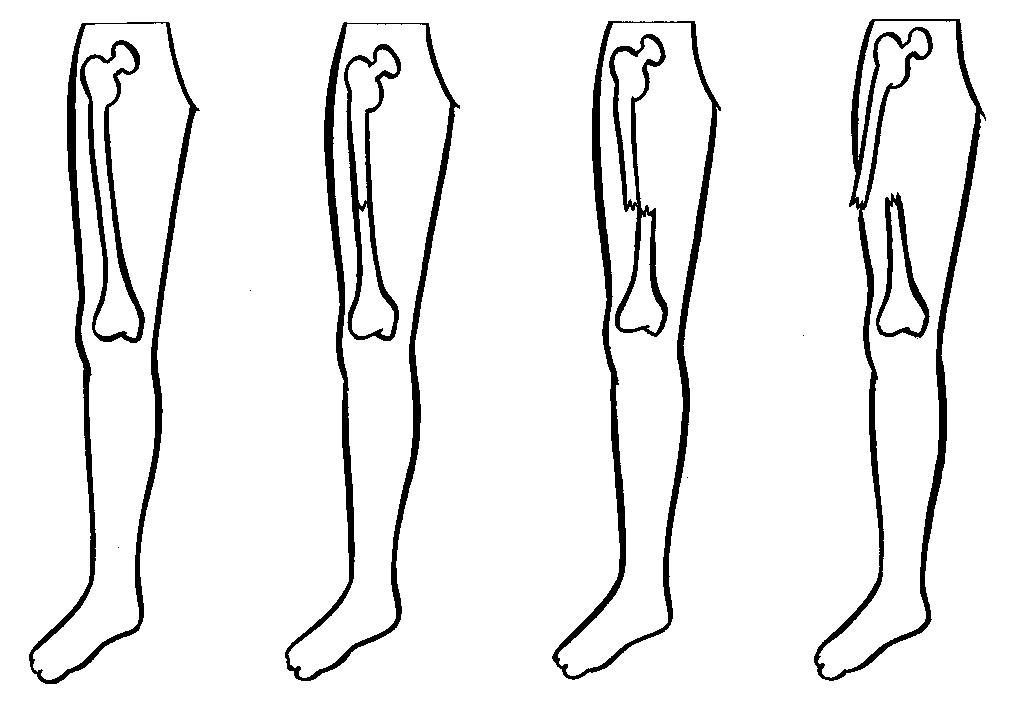 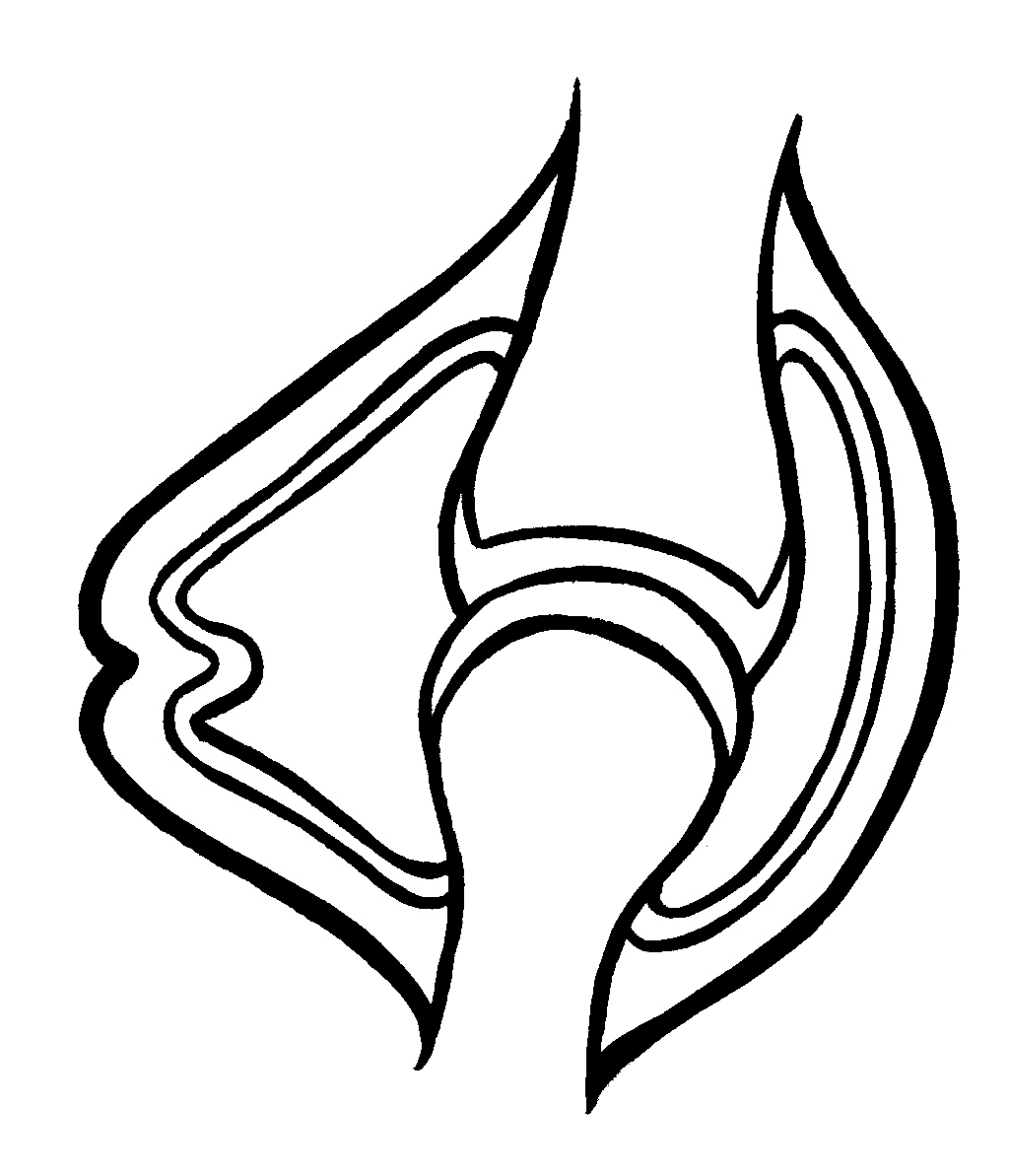 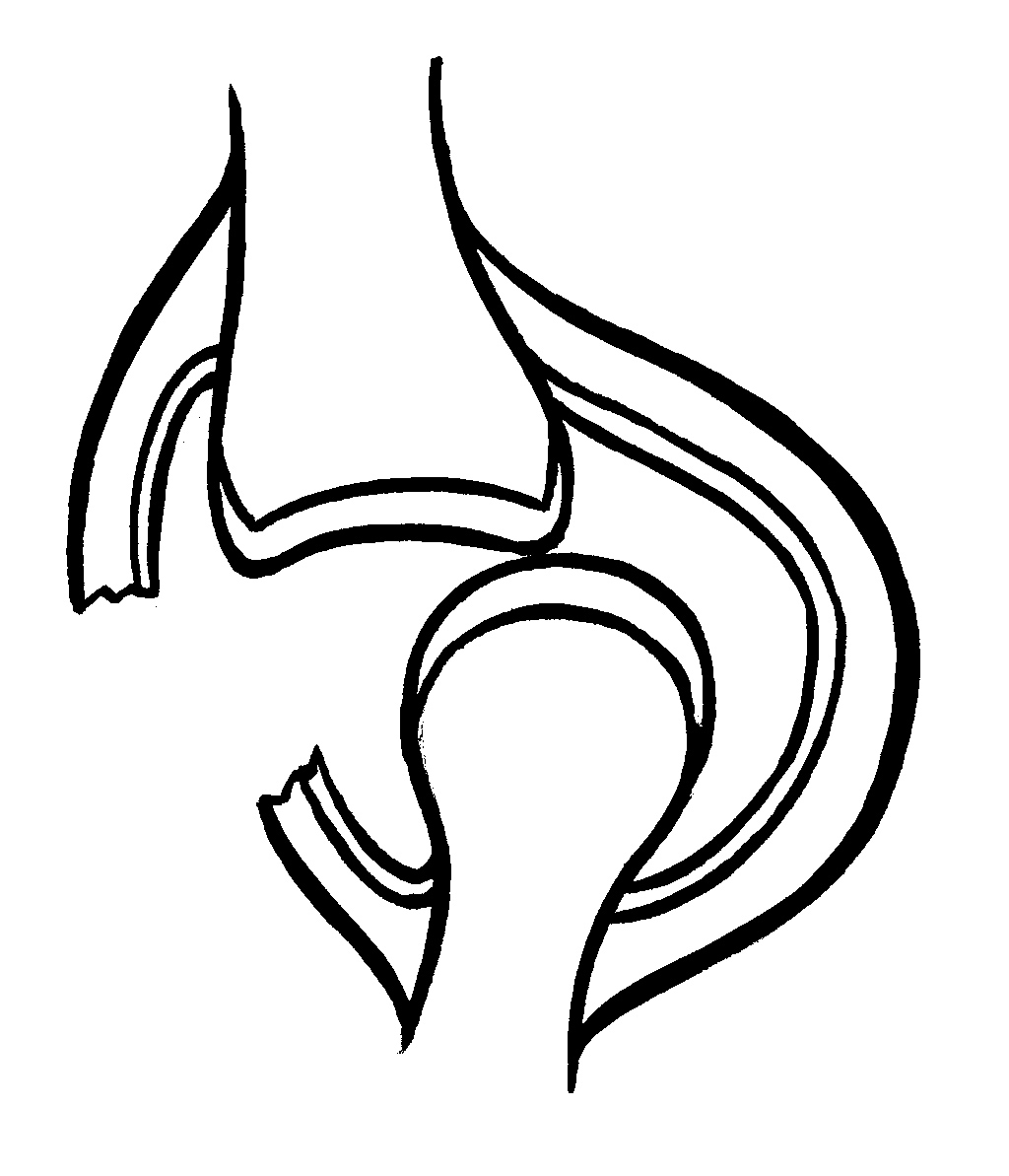 OPEN BREUK
GESLOTEN BREUK
JUIST!
ONTWRICHTING
VERSTUIKING
AU! AU! AU!
OEF! Gelukkig zijn dat zowat de belangrijkste dingen die er kunnen gebeuren.
Maar da’s al meer dan genoeg zeker!?  
VERDER
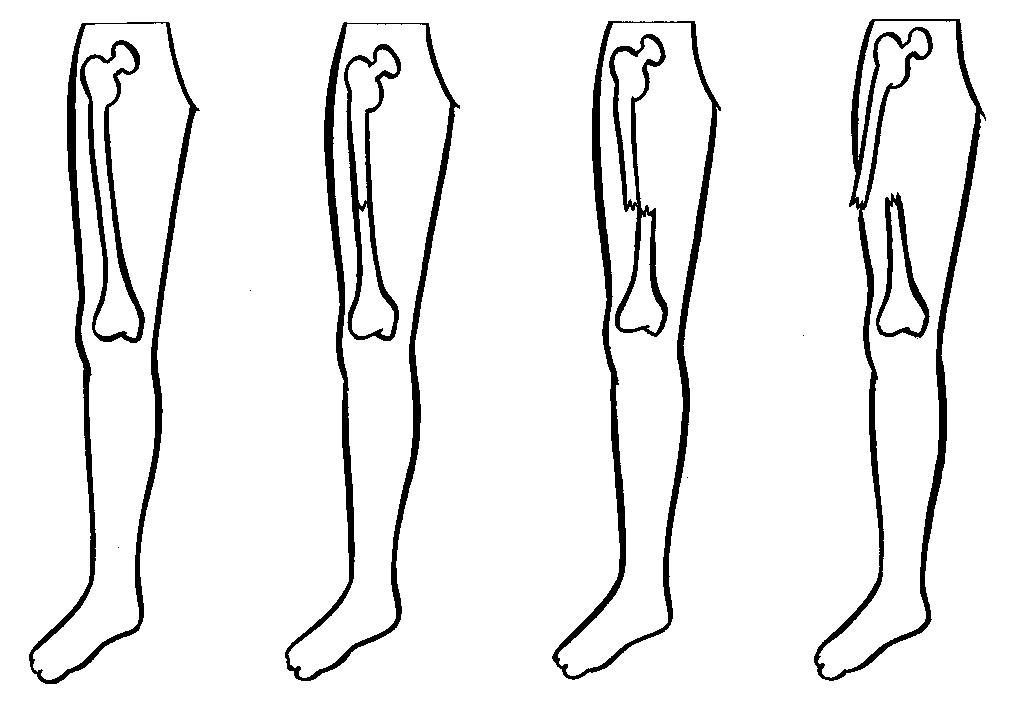 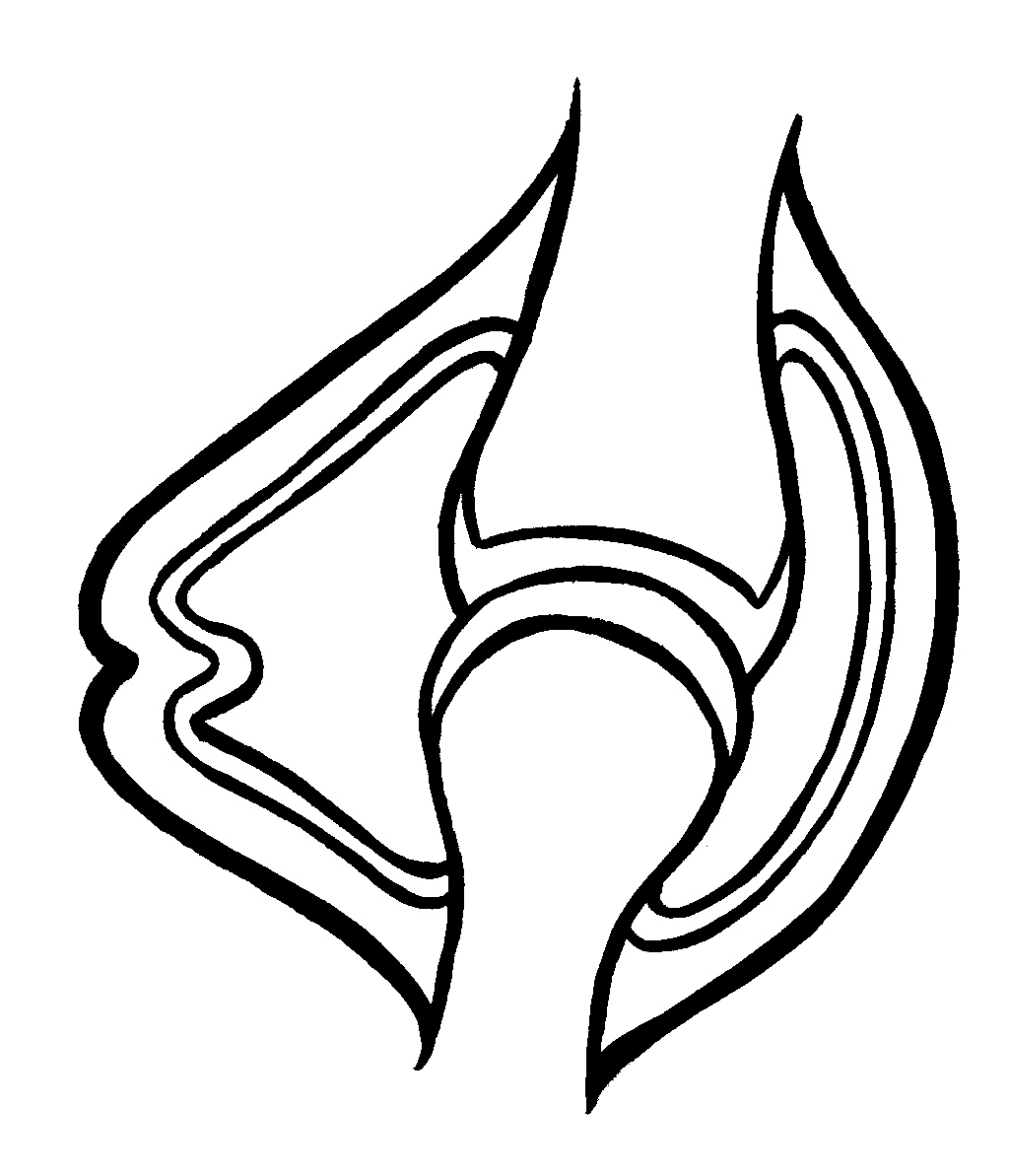 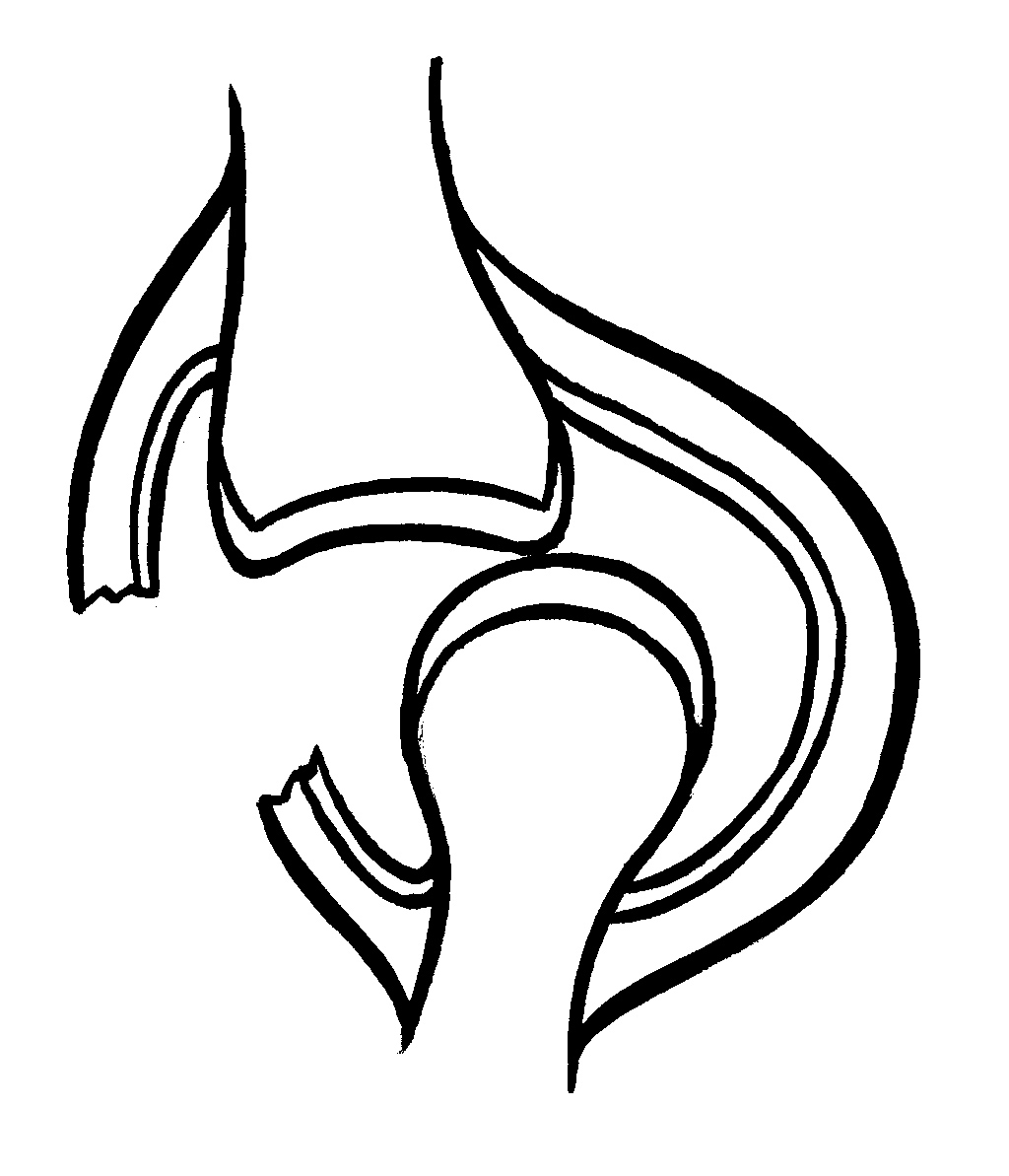 OPEN BREUK
GESLOTEN BREUK
GESLOTEN BREUK
MET VERPLAATSING
ONTWRICHTING
VERSTUIKING
JUIST!
THE END!
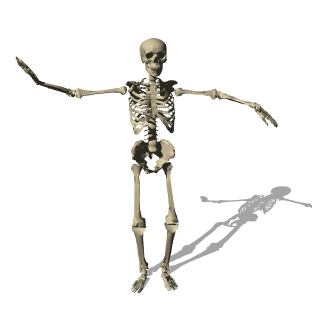 STOP